Ürək Komandasının qorxulu yuxusu – Kəskin Aort Disseksiyası
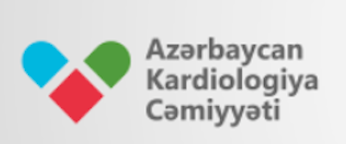 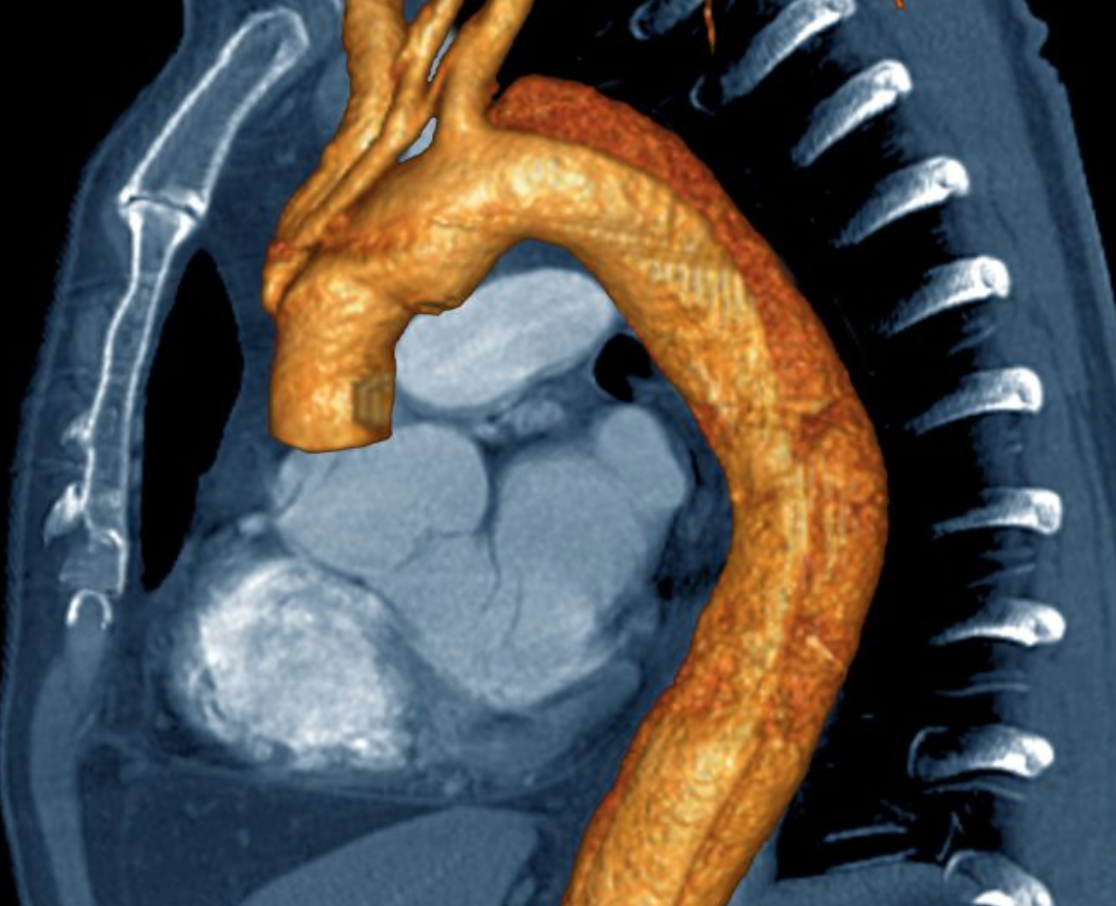 01. 04. 2023
Dr. Aysel İSLAMLI  FESC, FHFA ESC
  Bakı Sağlamlıq Mərkəzi
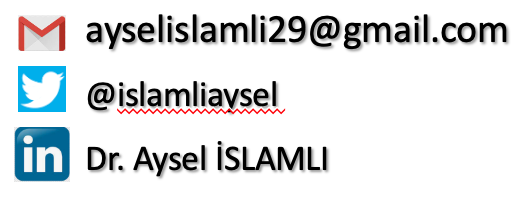 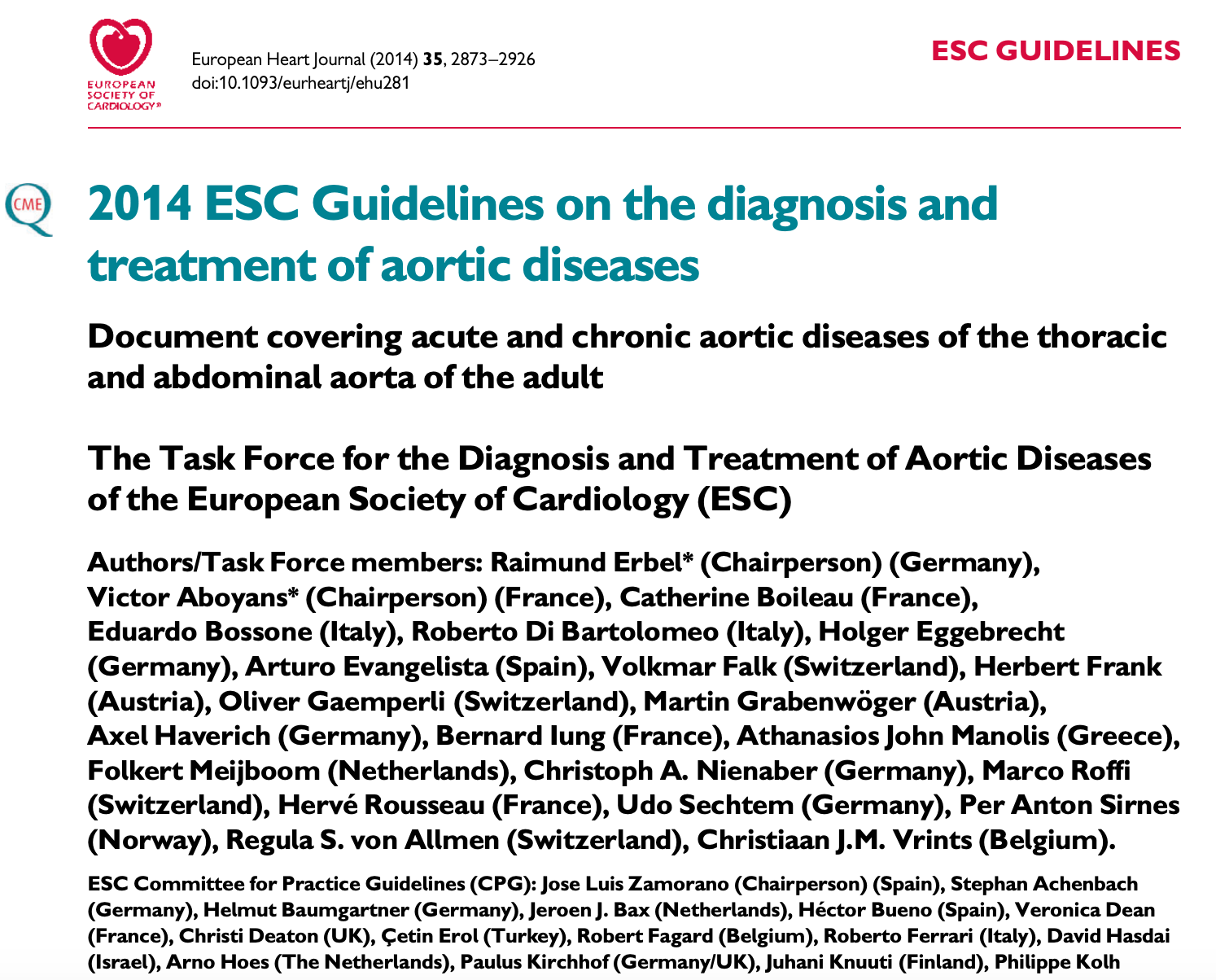 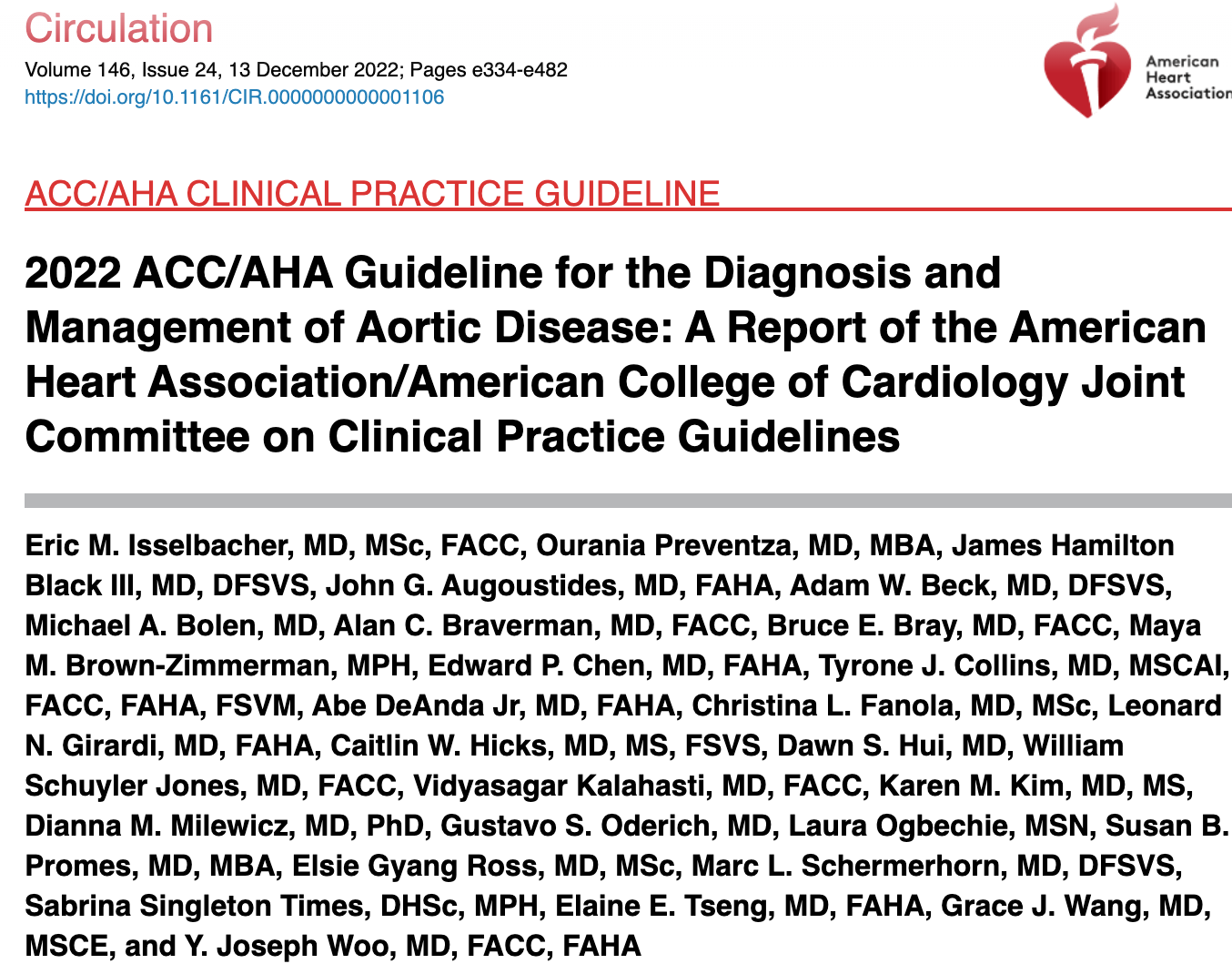 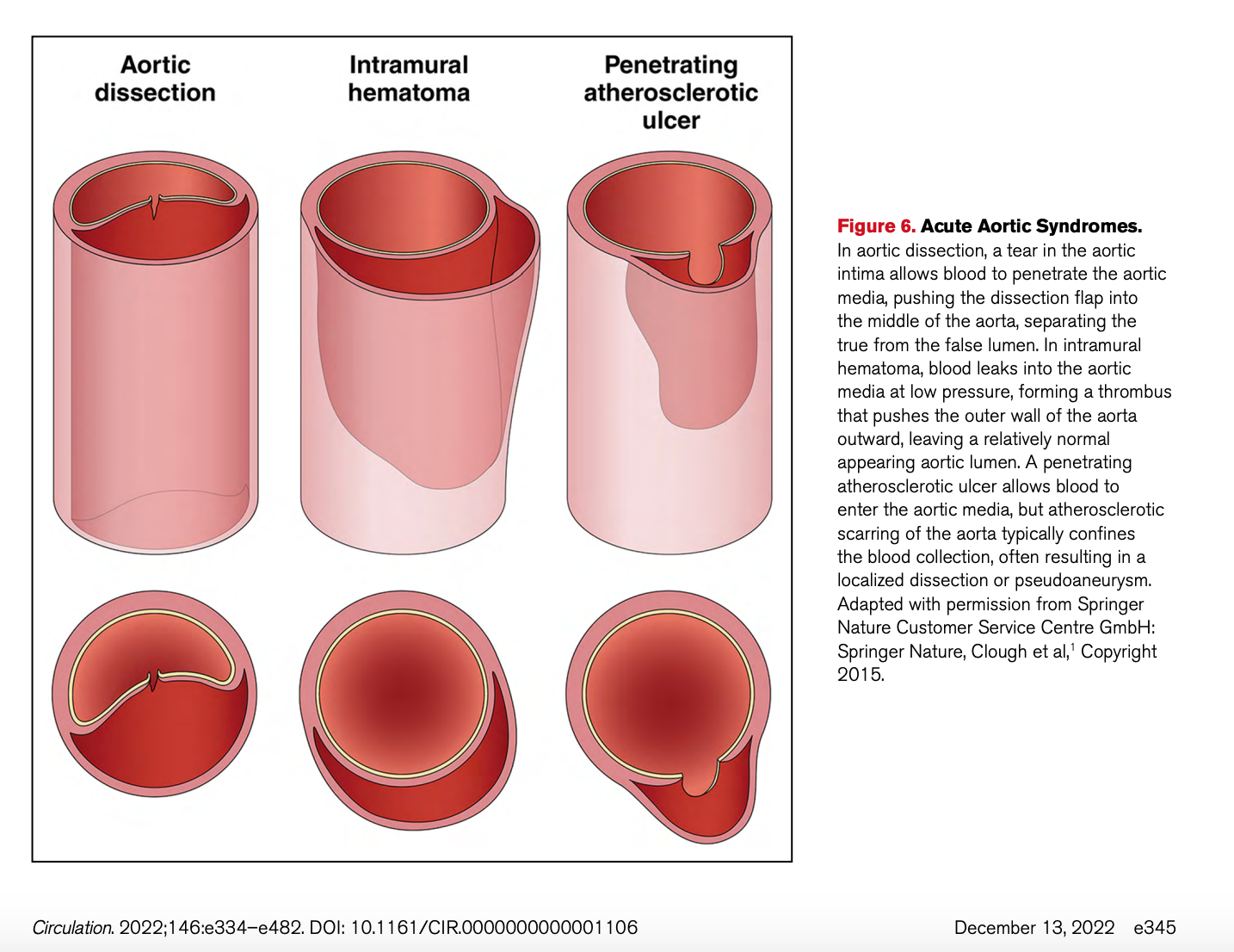 5%
5-10%
85-90%
KƏSKİN AORTİK SİNDROMLAR
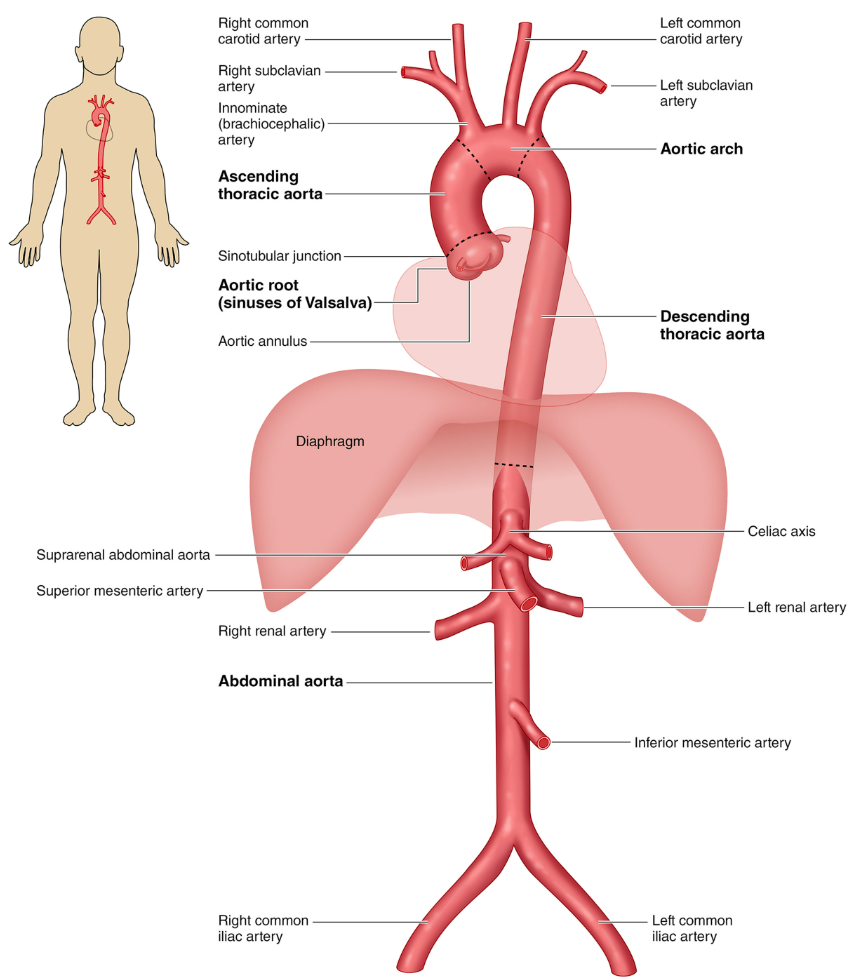 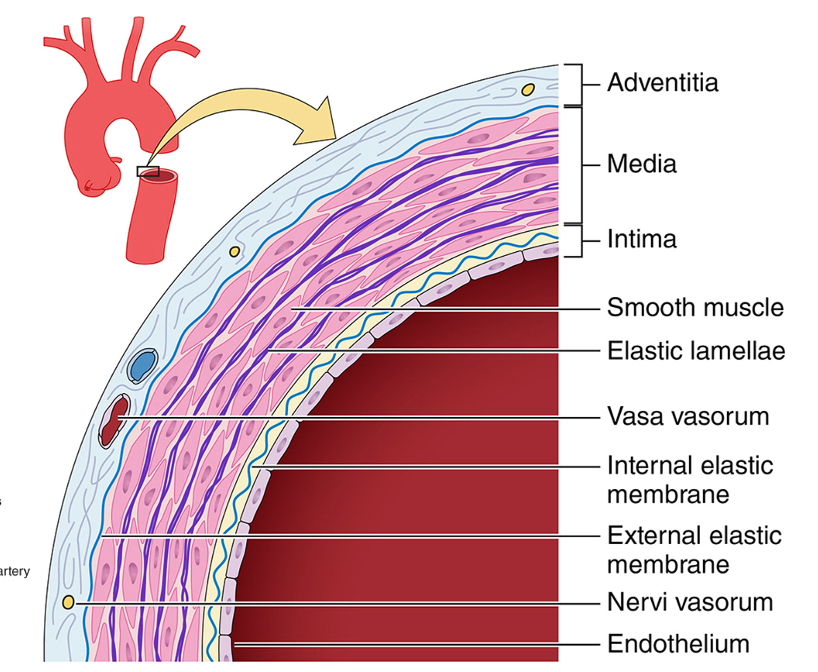 Sadələşdirilmiş diaqram. İnsan aortasındakı intima mediada  50 qatdan çox - elastin və saya əzələ hüceyrələrindən ibarət təbəqələr var (halbuki bu sadələşdirilmiş rəsmdə yalnız 5-i göstərilmişdir). Malqosia Wilk-Blaszczak tərəfindən CC-BY 4.0 altında istifadə edilən “Tunikaların illüstrasiyası” əsərindən uyğunlaşdırılmışdır.
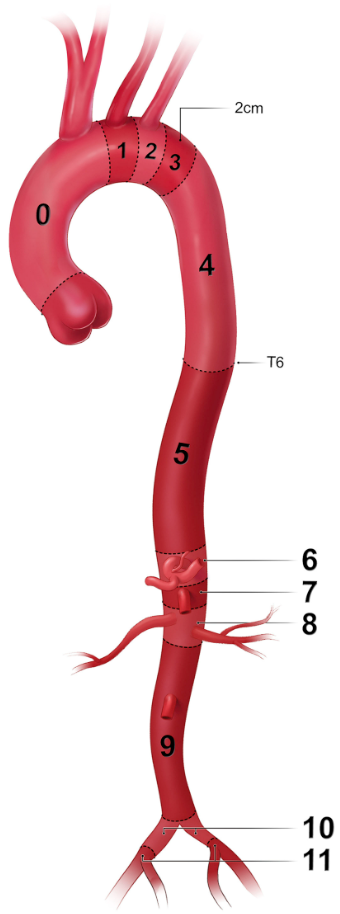 Aorta anatomiyasının standart anatomik bölgüsünə əlavə olaraq, aorta müdaxilələrini, xüsusən də endovaskulyar stent-greft implantasiyasını planlaşdırmaq, istiqamətləndirmək üçün bu texniki təsnifatdan istifadə edilir. 
Torakal aortanın endovaskulyar prosedurlarının klinik müvəffəqiyyəti proksimal zonadan təsirləndiyi üçün bu sistemdə torakal və qarın aortası - 11 eniş zonasına bölünür.
Zone 0 (involves the ascending to distal end of the origin of the innominate artery); Zone 1 (involves the origin of the left common carotid; between the innominate and the left carotid); Zone 2 (involves the origin of the left subclavian; between the left carotid and the left subclavian); Zone 3 (involves the proximal descending thoracic aorta down to the T4 vertebral body; the first 2 cm distal to the left subclavian); Zone 4 (the end of zone 3 to the mid-descending aorta – T6); Zone 5 (the mid-descending aorta to the celiac); Zone 6 (involves the origin of the celiac; the celiac to the superior mesenteric); Zone 7 (involves the origin of the superior mesenteric artery; the superior mesenteric to the renals); Zone 8 (involves the origin of the renal arteries; the renal to the infrarenal abdominal aorta); Zone 9 (the infrarenal abdominal aorta to the level of aortic bifurcation ); Zone 10 (the common iliac); Zone 11 (involves the origin of the external iliac arteries). From Czerny et al.1 Copyright 2019, with permission from Elsevier, Inc., Now Medical Studios, and Oxford University Press on behalf of the European Association for Cardio-Thoracic Surgery
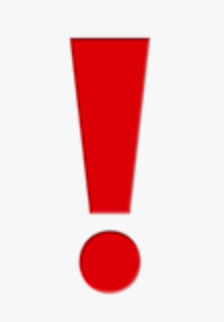 təcili yardıma belə xəstə gəlibsə
yüksək qan təzyiqi və taxikardiya və ya hipotenziya
 aort nahiyəsində yeni əmələ gəlmiş diyastolik şiddətli üfürüm
 radial, femoral və/vəya karotis arteriyalarda nəbz zəifliyi (20%)
 sağ –sol ətraflar arasında sistolik qan təzyiqində > 20 mmHg artıq fərq olması
 fokal nevrolojik defisitlər
 ani koma – bazillar arteriya okluziyasına bağlı
 kəskin vertigo
 spinal kord zədələnməsi –paraplegiya, quadrplegiya
Aort diseksiyası  aortanın intima və media təbəqəsinin arasında bir yırtılma nəticəsində qanın bu iki təbəqə arasında ilərləməsi ilə ortaya həqiqi və yalancı lümenin çıxması durumudur.
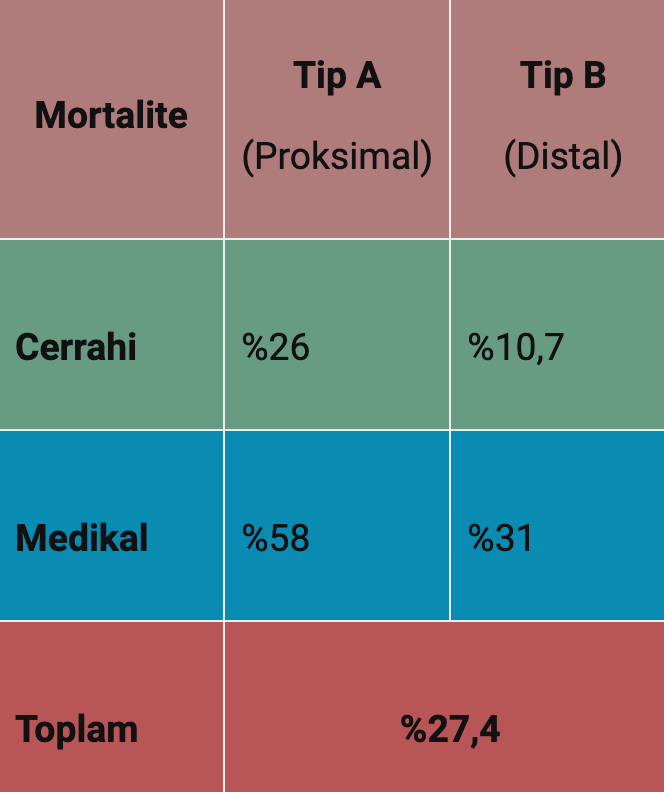 AAS, həyati təhlükəsi olan, diaqnozu gecikdikdə 1%-2%/saat ölüm nisbəti ilə əlaqələndirilir.
Diaqnostika çətin ola bilər – çünkü simptomlar başqa xəstəliklərin diaqnozu ilə də qarışa bilər
 1000 nəfərə 6 nəfər - kəskin aortik sindrom rastgəlmə tezliyi var
 kişilər > qadınlar .. Yaş artdıqca rastgəlmə tezliyi artır
 Prognoz qadınlarda daha pisdir
 Əsas ümumi risk faktörü hipertroniyadır
 Yol qəzalarında ölən qurbanların təxminən 20% -ində aortanın yırtıldığını –transseksiyon olduğu bildirildi.
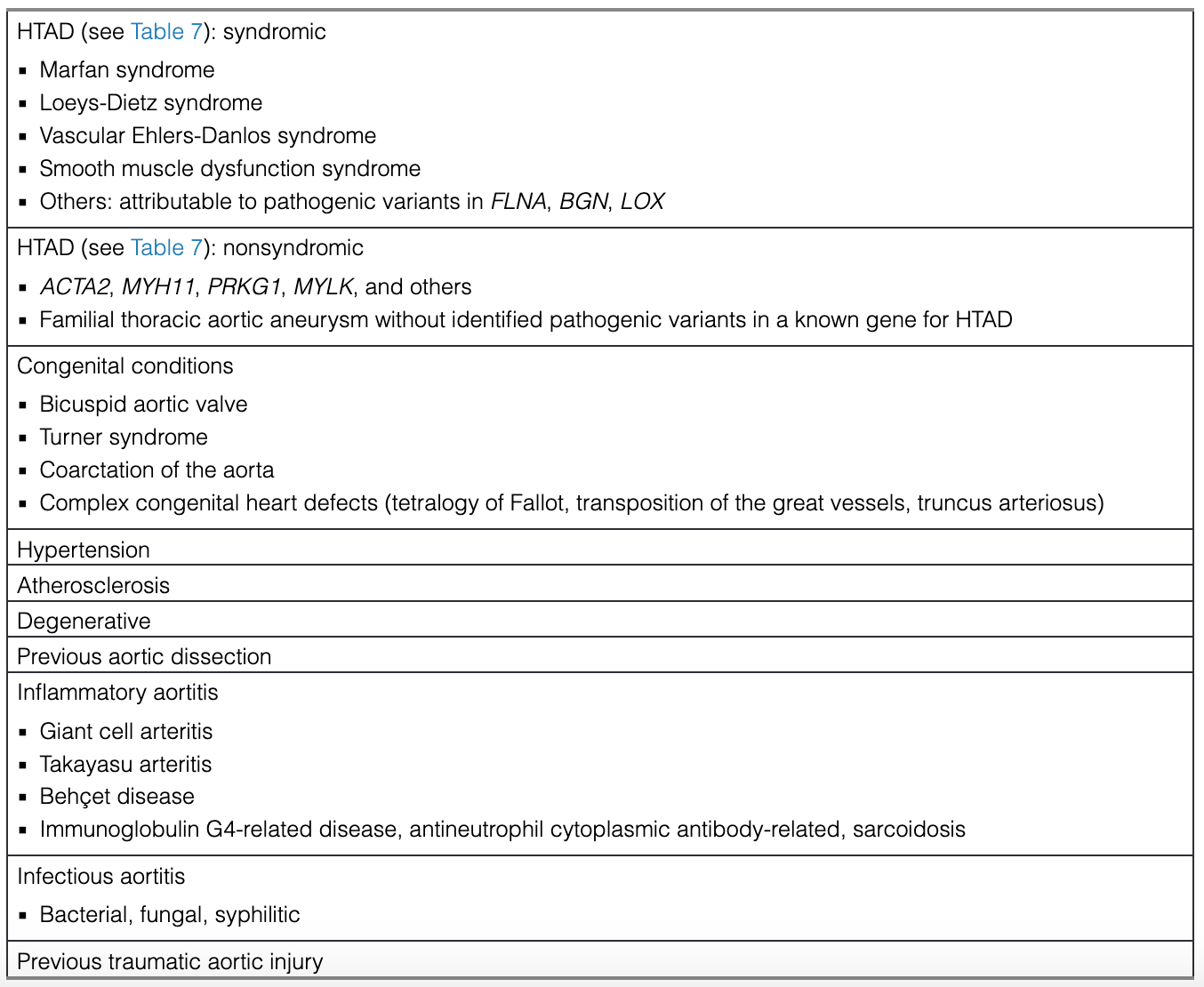 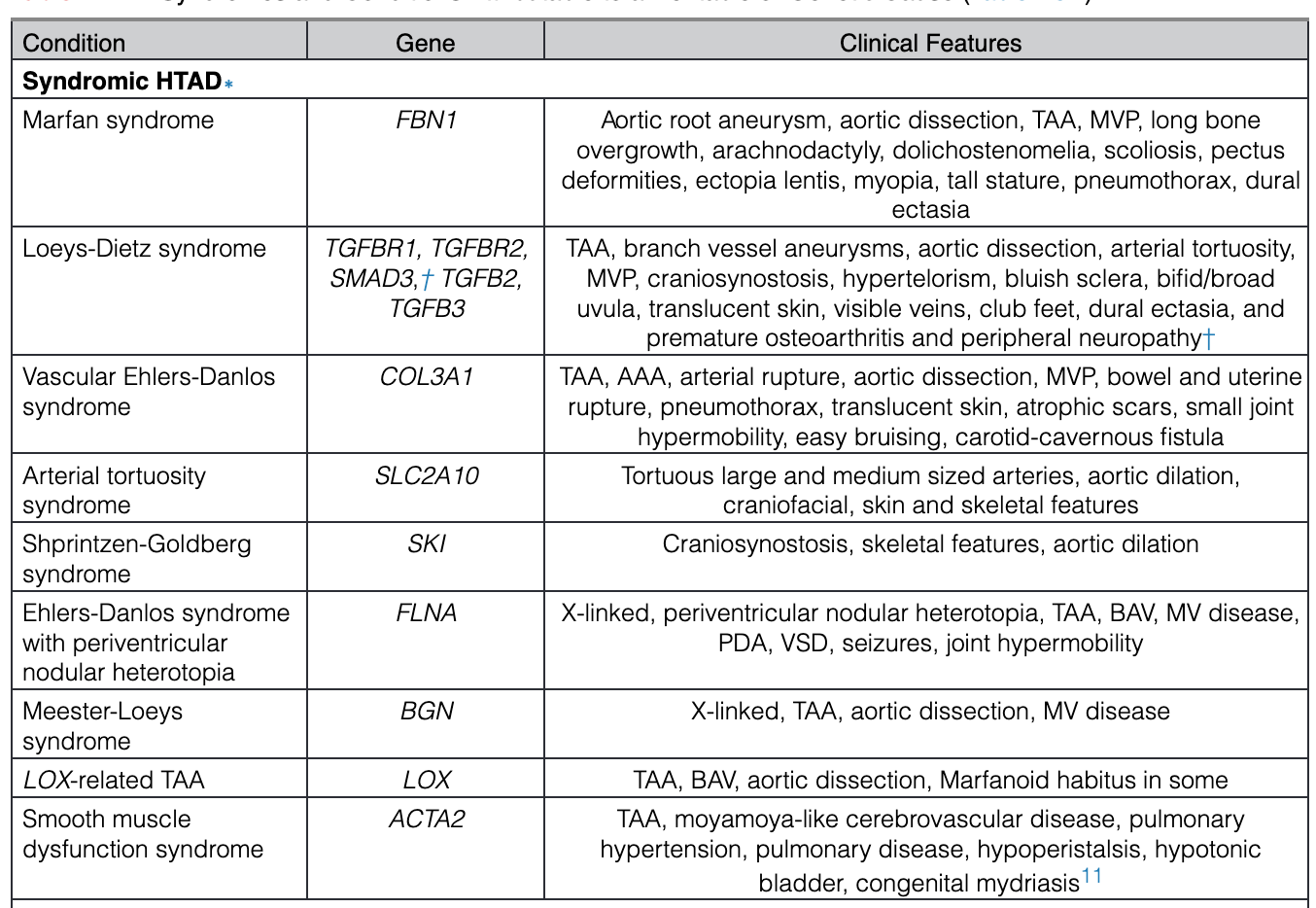 Circulation. 2022;146:e334–e482. DOI: 10.1161/December 13, 2022 e345
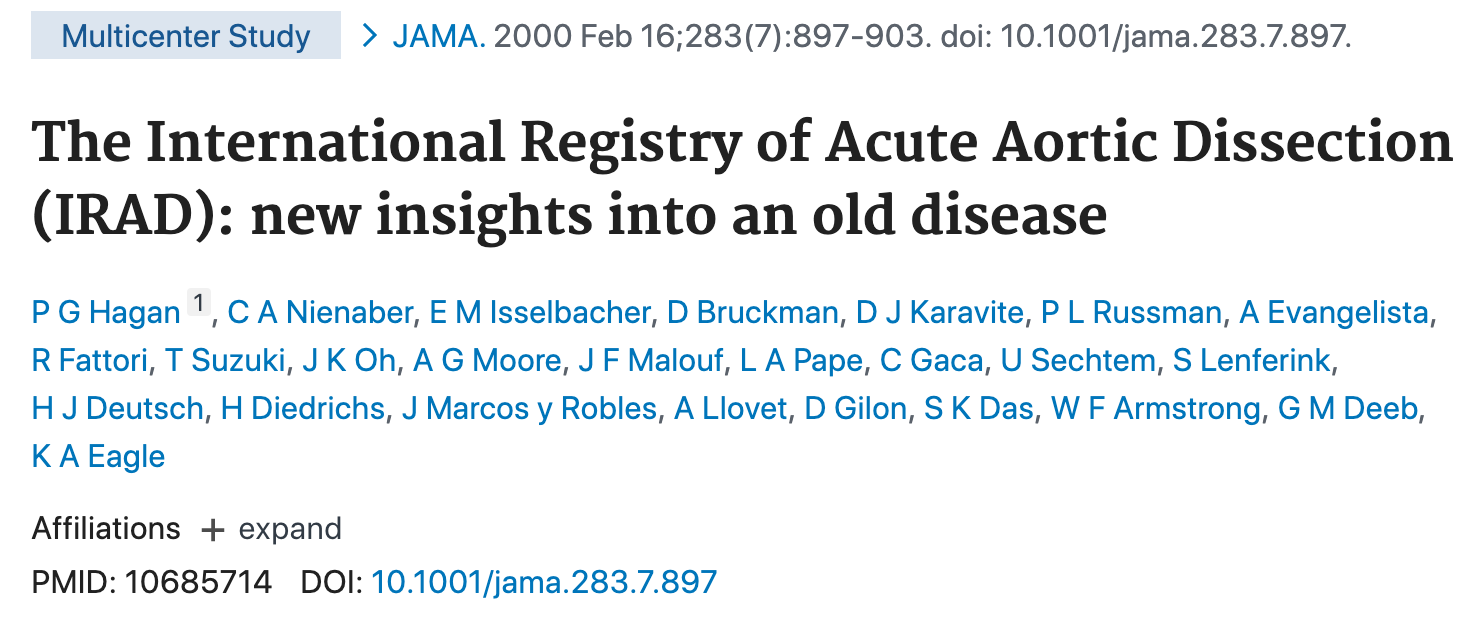 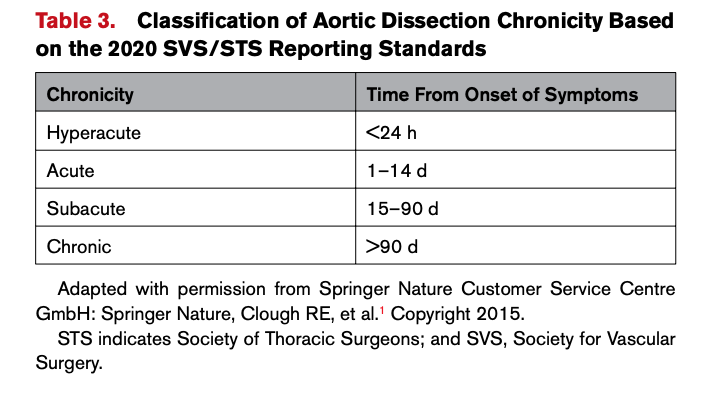 lokalizasiyasına görə

Qalxan aort – 65%
Enən aort – 20%Arkus aort – 10%
Abdominal aort -5%
Circulation. 2022;146:e334–e482. DOI: 10.1161/December 13, 2022 e345
AD təsnifatı
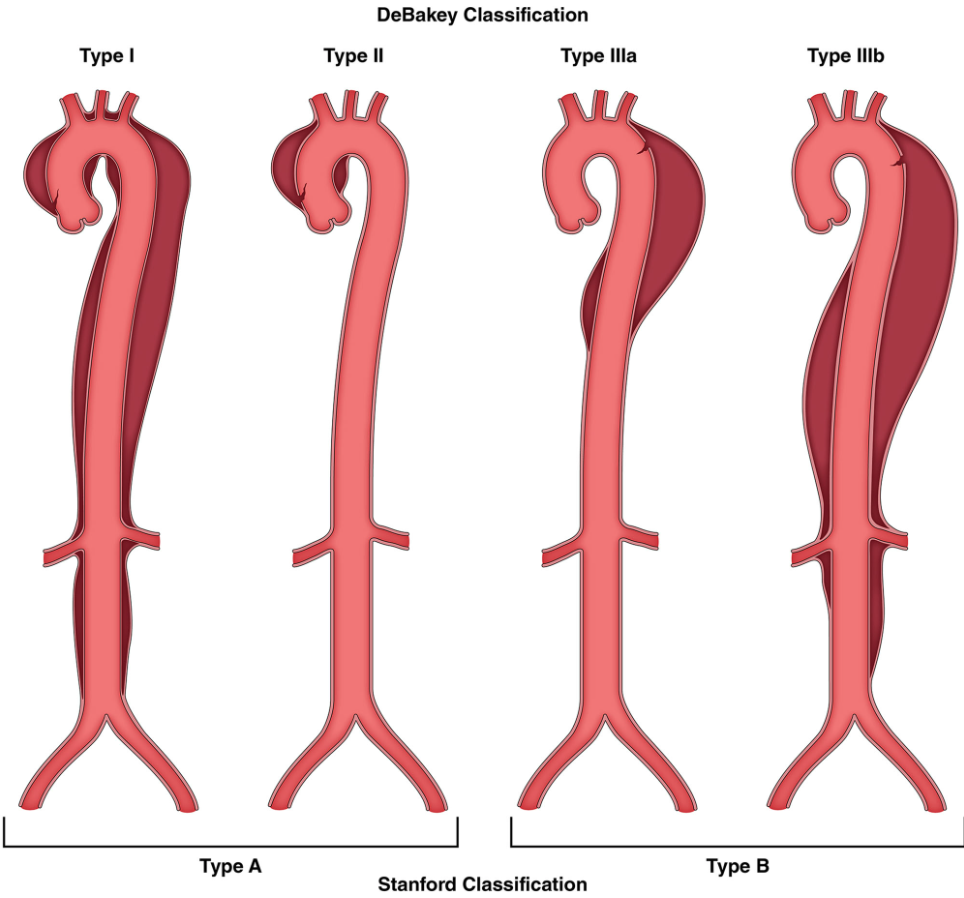 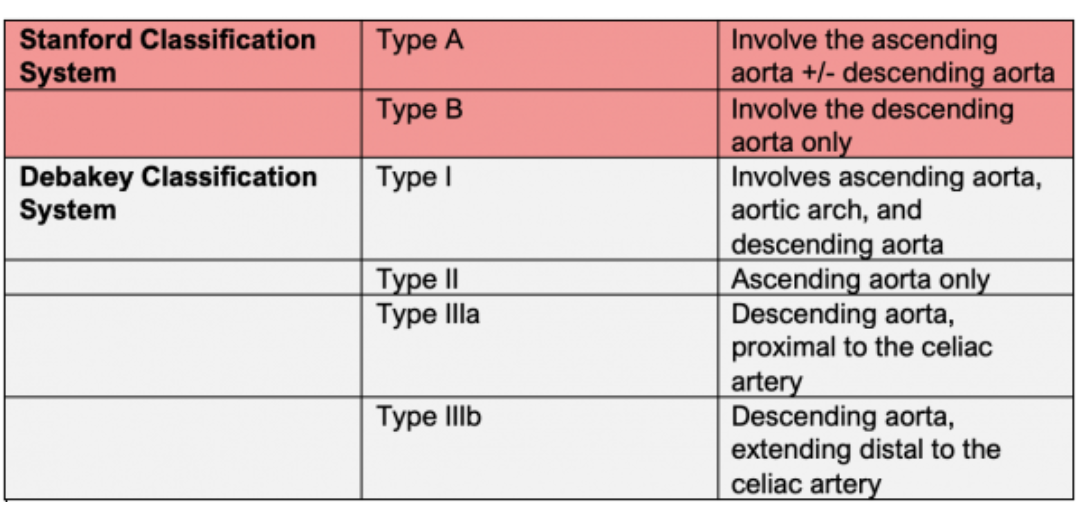 Aorta disseksiyası üçün geniş istifadə olunan 2 anatomik təsnifat sistemi var: DeBakey sistemi və Stanford sistemi
DİAQNOZ QOYMA  –müddəti nə qədər uzanarsa, ölüm faizləri sürətlə artar
hekayə
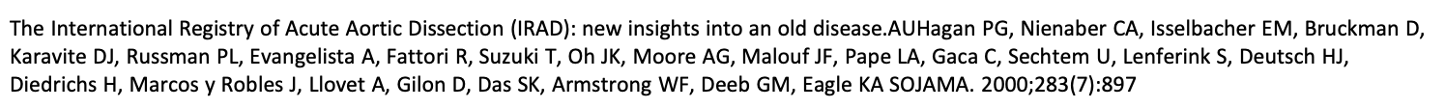 ağırlaşmaların mənşəyi və nəticəsi
Eur Heart J 2014;35:2873-2926 - Eur Heart J doi:10.1093/eurheartj/ehu281
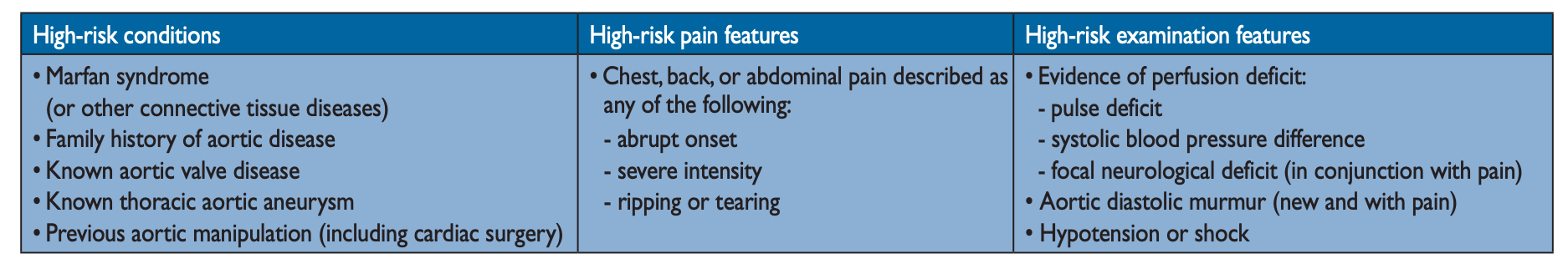 Eur Heart J 2014;35:2873-2926 - Eur Heart J doi:10.1093/eurheartj/ehu281
klinik
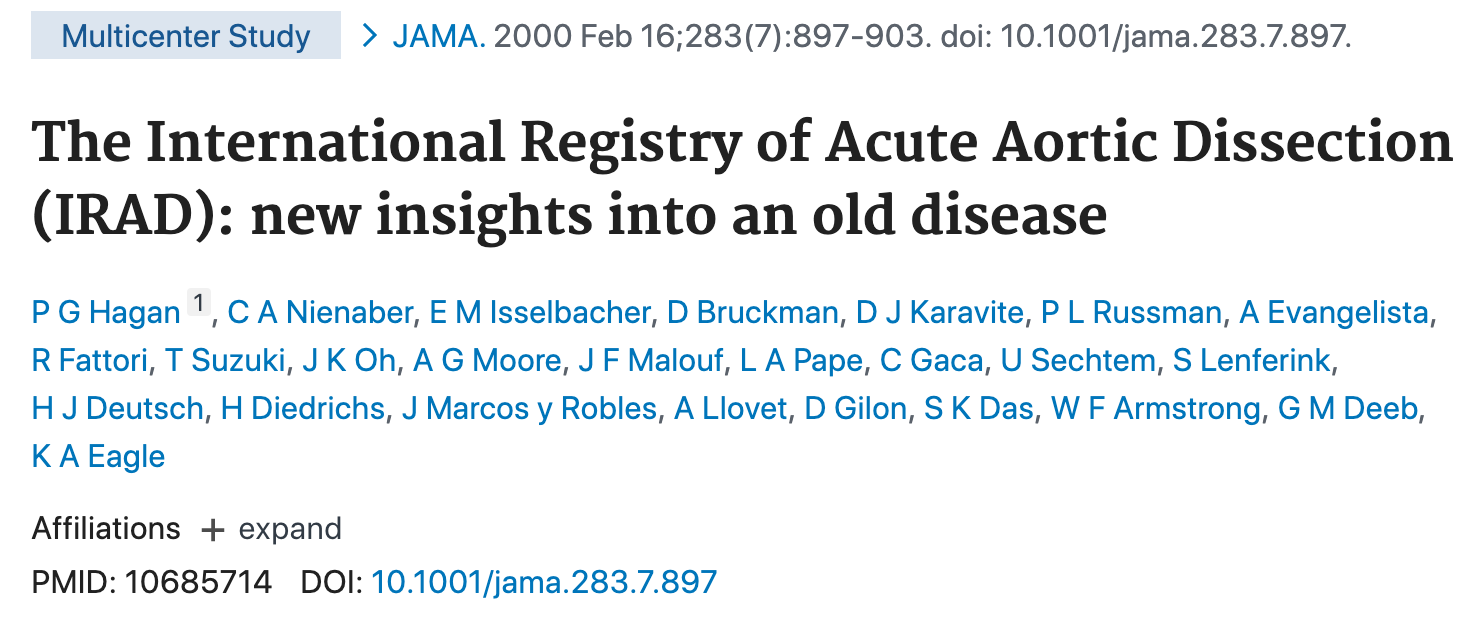 AAS-nin klassik dərslik təsviri - kəskin "yırtıcı" ağrılarıdır, xəstələr daha çox sinə və ya kürək nahiyəsində  (və bəzən qarın) şiddətli "kəskin" və ya "bıçaqlanan" ağrının qəfil başlanğıcını bildirirlər. Disseksiya yayıldığı bölgə üzrə ağrının xarakteri də dəyişə bilər.
 Yol qəzalarında ölən qurbanların təxminən 20% -ində aortanın yırtıldığını –transseksiyon olduğu bildirildi. 
 IRAD-da, köç edən ağrı - Kəskin tip A AD olan xəstələrin ,15% -ində müşahidə edilmişdir kəskin tip B olanların təxminən 20%-i.
 Nəbz çatışmazlığı xəstələrin 30%  A tipli AD və 15% B tipi olanlarda görülür,  aşağı ətrafların işemiyası nadir görülür
 Kəskin tip A AD mortallıq 2 dəfə daha yüksək olub 25% və tip b AD 12% -dir
(tip A 20% tamponadla müşayət olunur, bu mortallığın artmasında rol oynayır)
 Aort qapaq çatışmazlığı 40-75%  - AÇ kəskin ürək çatışmazlığı və kardiogen şoka səbəb ola bilər
 MI vəya işemiya 10-15% rast gələ bilər, EKG əlamətləri qarışa bilər –
Ischemic changes and STEMI (15% of type A dissections
Circulation. 2022;146:e334–e482. DOI: 10.1161/December 13, 2022 e345
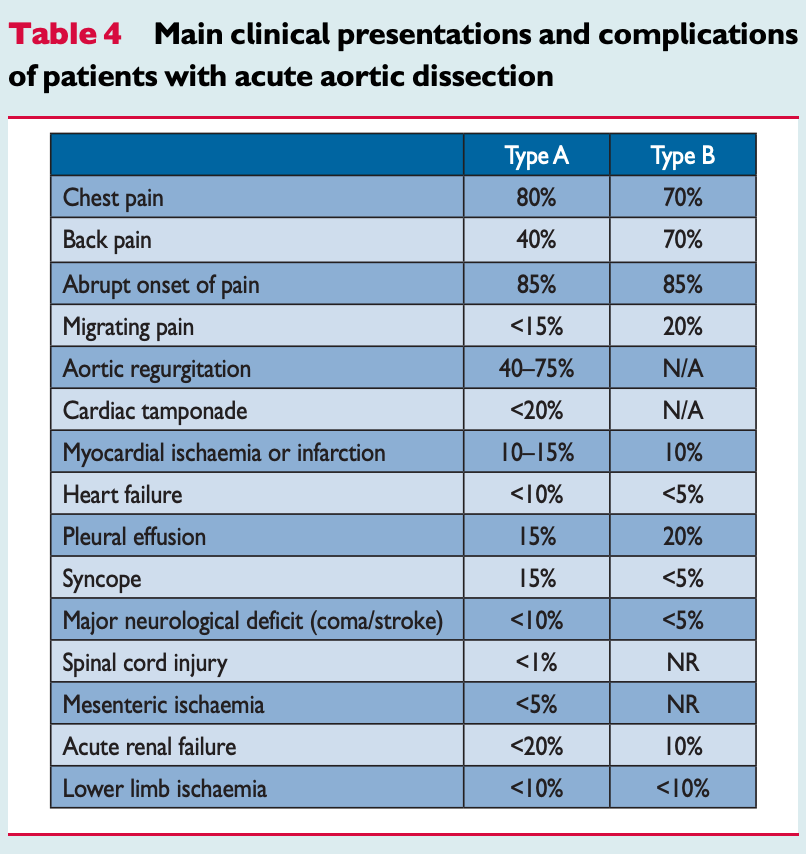 Kəskin AD-nin ağciyər ağırlaşmaları nadirdir və bunlara daxildir ağciyər arteriyasının və aortopulmoner fistulanın sıxılması, təngnəfəsliyə və ya birtərəfli ağciyər ödemine gətirib çıxaran və kəskin kütləvi hemoptizi ilə nəticələnən - ağciyərə aorta yırtığı
Nevroloji simptomlar - AD-da 15-40% arasında dəyişir və transsient ola bilər. Onurğanın işemiyası səbəbindən kəskin paraplegiya onurğa arteriyalarının tıxanması nəticəsində yaranır, nadir hallarda müşahidə edilir və ağrısız ola bilər və Leriche sindromuna yol aça bilər.
Mezenterik işemiyanın olması idarəetməyə təsir edir,IRAD-ın son hesabatında,  xəstəxanadaxili ölüm mezenterik malperfuziya olan xəstələrin nisbəti təxminən 3  dəfədir bu ağırlaşma olmayan xəstələrdə olduğu kimi yüksəkdir (63-ə vs 24%)
Eur Heart J 2014;35:2873-2926 - Eur Heart J doi:10.1093/eurheartj/ehu281
[Speaker Notes: Large pleural effusions resulting from aortic bleeding into the mediastinum and pleural space are rare]
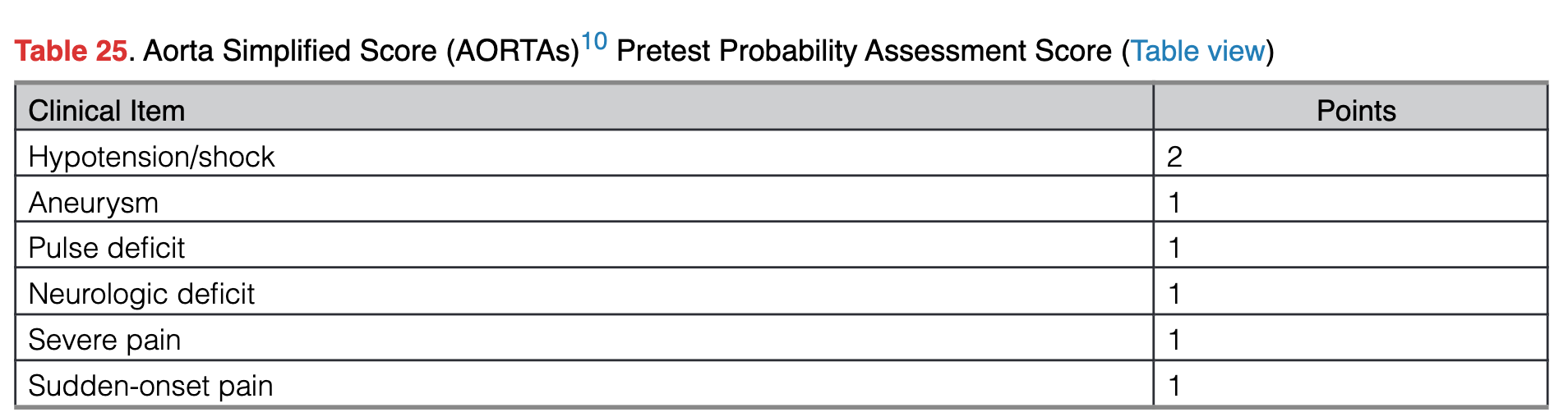 Əməliyyat olunmamış kəskin A tipli aorta disseksiyasının ölüm nisbəti 1%/saatdır, simptomların başlanması, diaqnoz və əməliyyat arasındakı vaxt intervalları ölüm faizinə  əhəmiyyətli təsir göstərir, ən yüksək ölüm nisbəti diaqnozdan 8-12 saat sonra əməliyyat olunanlarda baş verir.
Circulation. 2022;146:e334–e482. DOI: 10.1161/December 13, 2022 e345
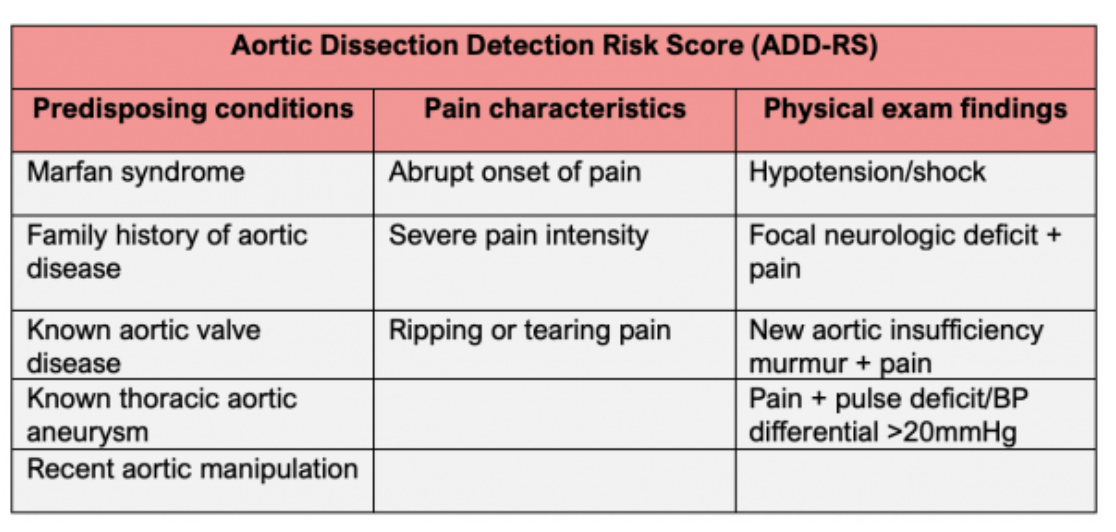 0-1 bal adətən aşağı risk, 2+ bal isə yüksək risk hesab olunur
Circulation. 2022;146:e334–e482. DOI: 10.1161/December 13, 2022 e345
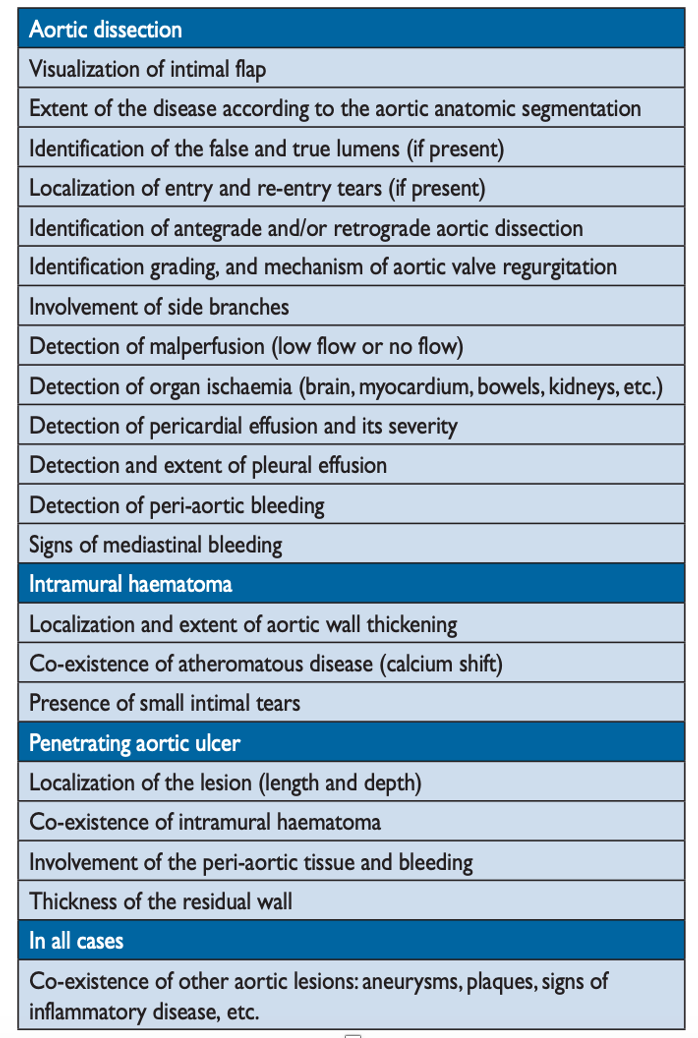 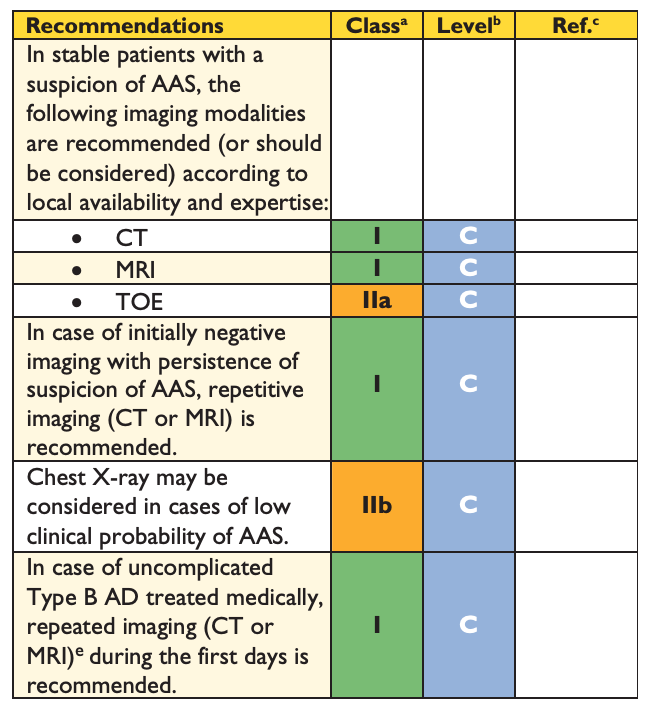 Eur Heart J 2014;35:2873-2926 - Eur Heart J doi:10.1093/eurheartj/ehu281
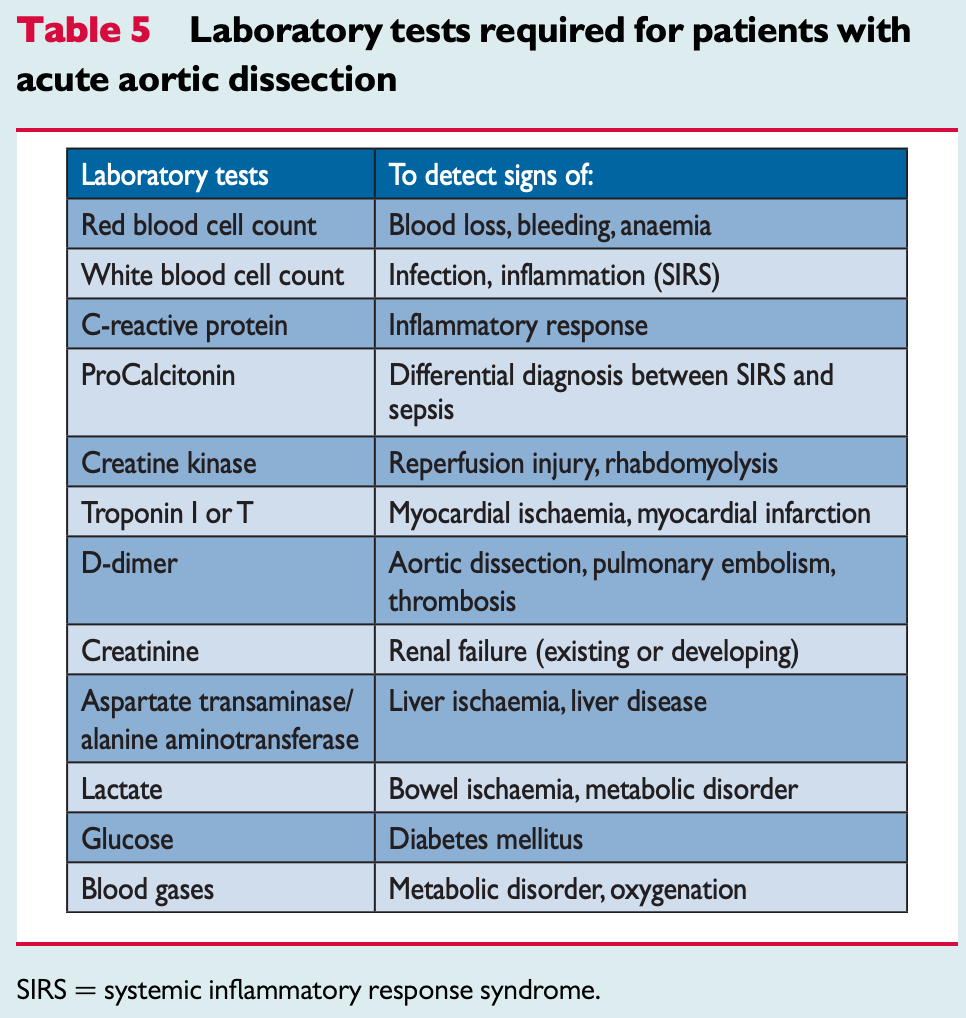 D-Dimer  < 500 ng/ml isə aort diseksiyonu çıxdaş edilə bilər

Sensitivite %94.5, Spesifite %69.1

D-dimer, diseksiyanı çıxdaş etmədə həssas  bir biyolojikmarker olduğu bildirilmişdir
Eur Heart J 2014;35:2873-2926 - Eur Heart J doi:10.1093/eurheartj/ehu281
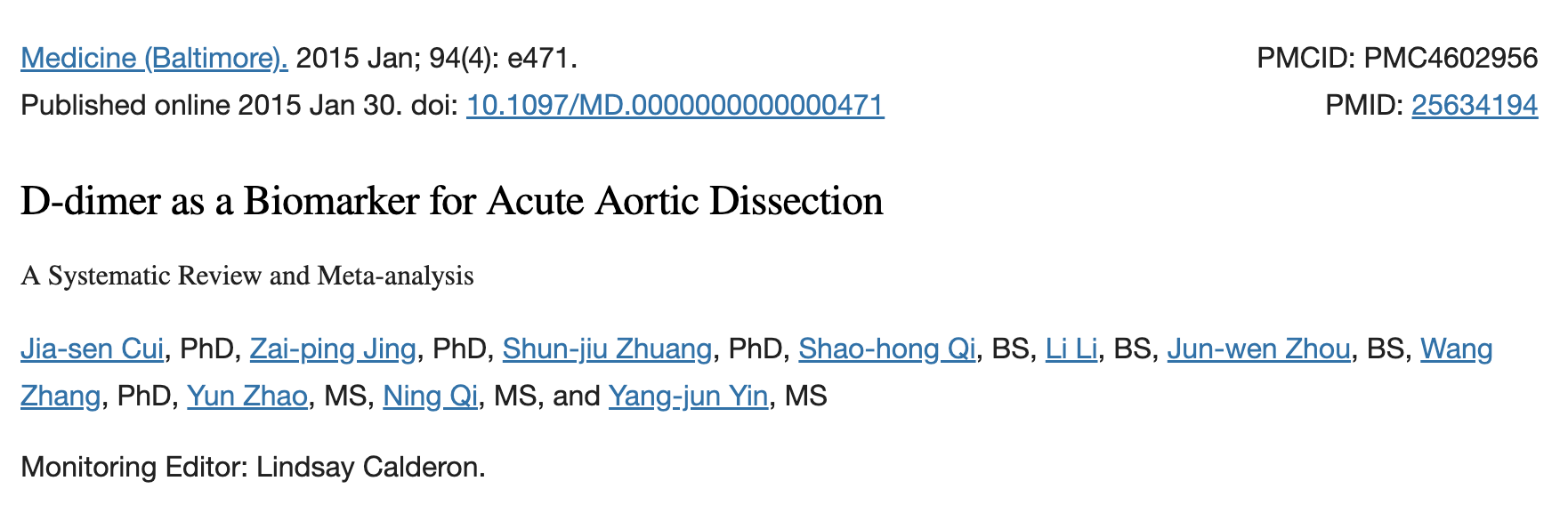 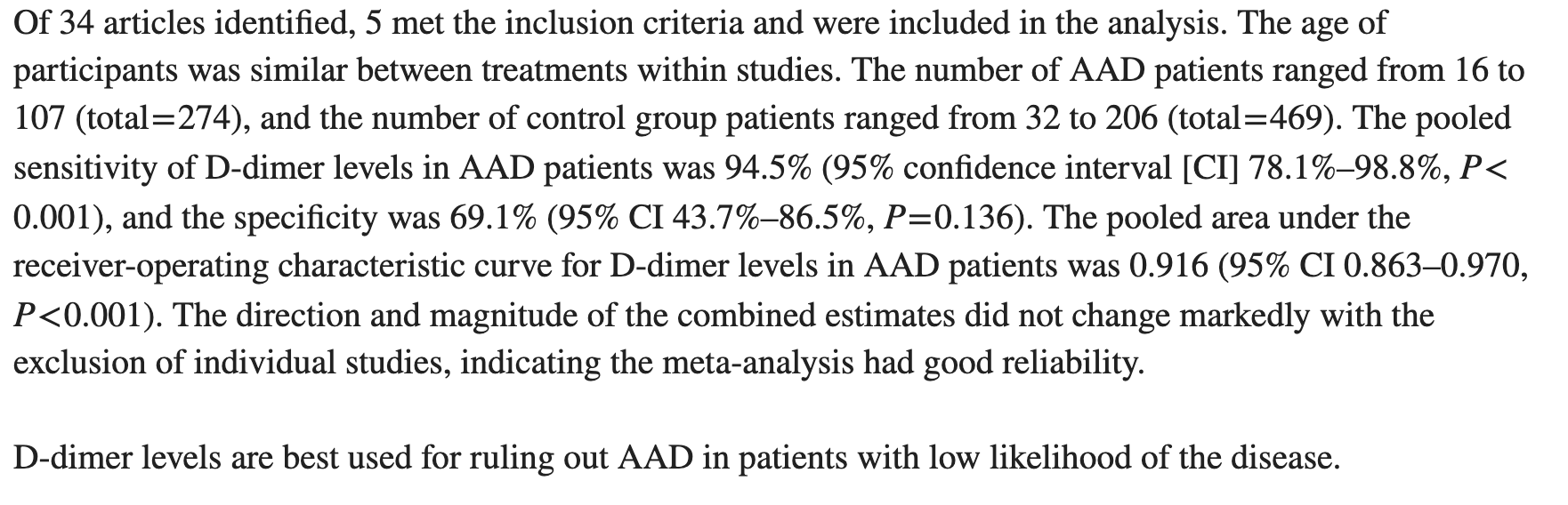 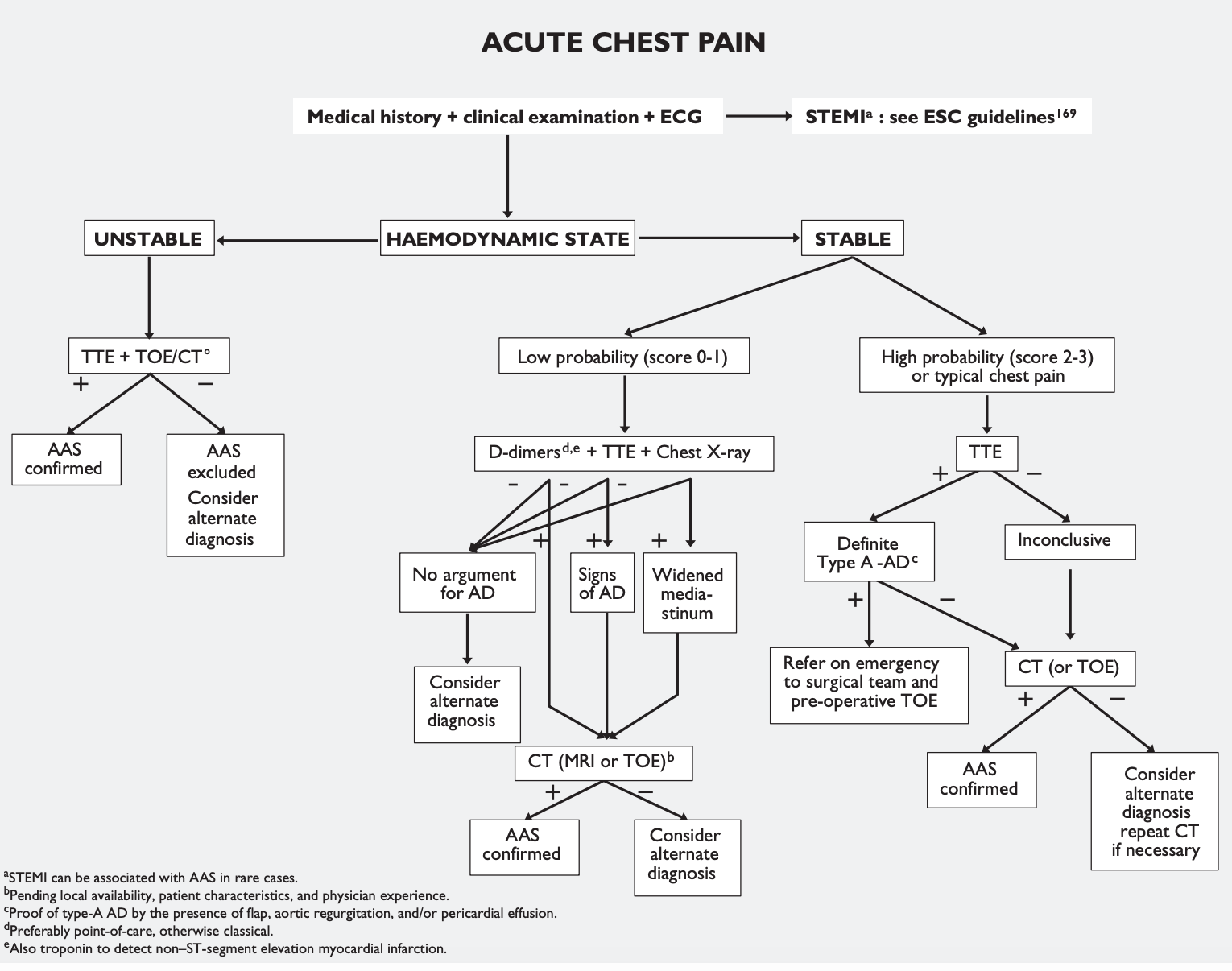 Eur Heart J 2014;35:2873-2926 - Eur Heart J doi:10.1093/eurheartj/ehu281
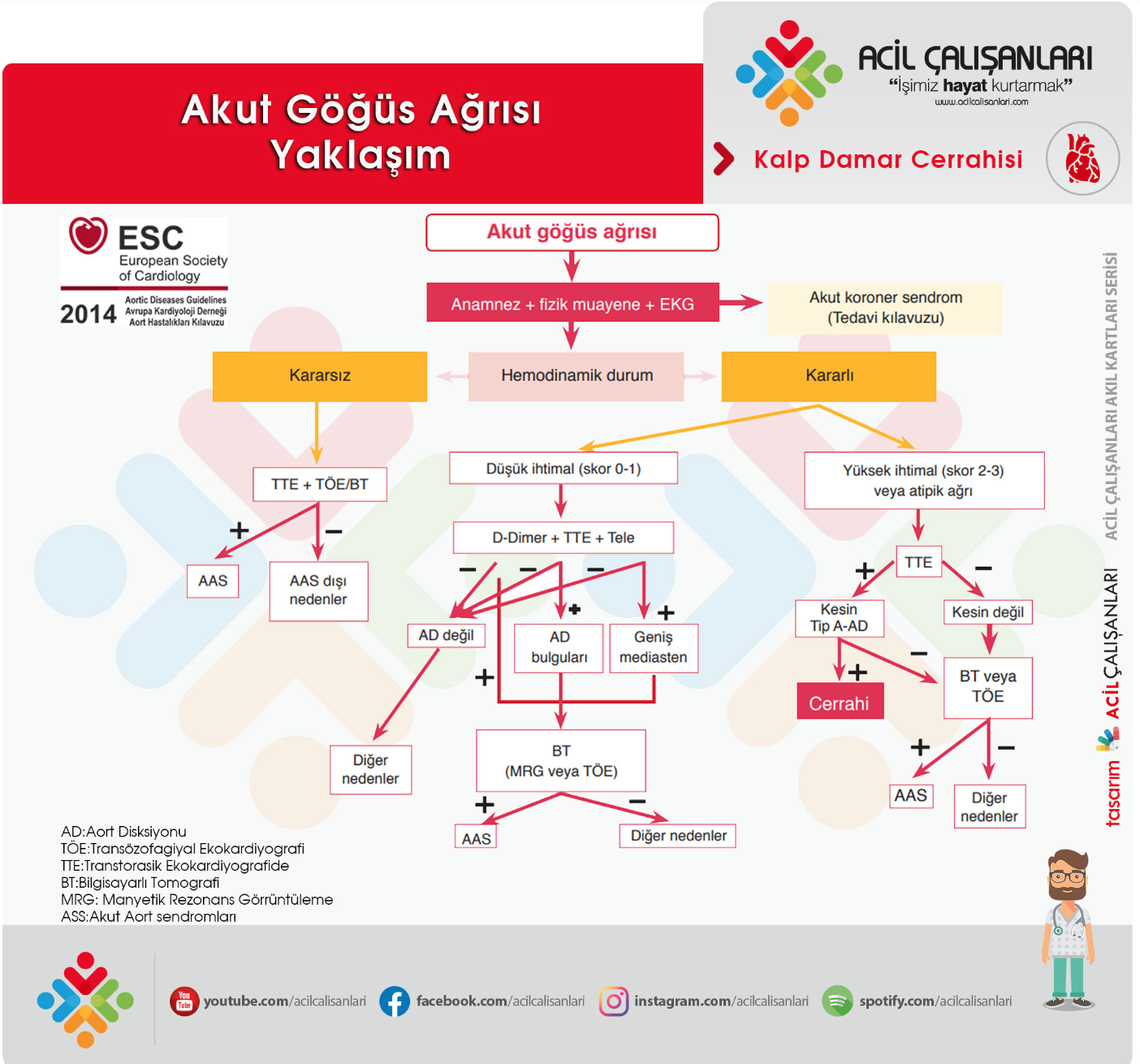 Transtorasik Ekokardiografi (TTE) / Transözofageal Ekokardiyogafi (TEE) Təcrübəli əllərdə  anjiografiya qədər faydalı ola bilər -Sensivitesi % 97-100, Spesifitesi % 97-99
EKGrəhbərlikli KT
Kontrastlı Komputer Tomografi 
güvənilir ,sürətli, non-invaziv  Sensitivite % 83-100, Spesifite %87-100
tip A-B ayırımı /həqiqi/yalancı lümən ayrımı edir/ aort şaxələrinə flep yayılımı göstərir / qapaq funksiyası barədə bilgi verməz
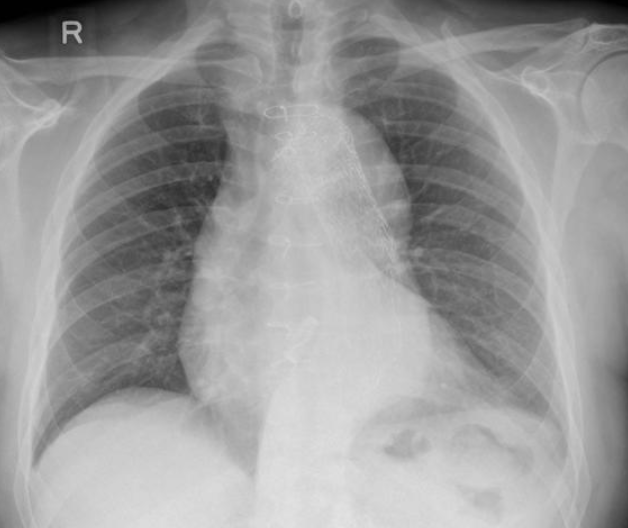 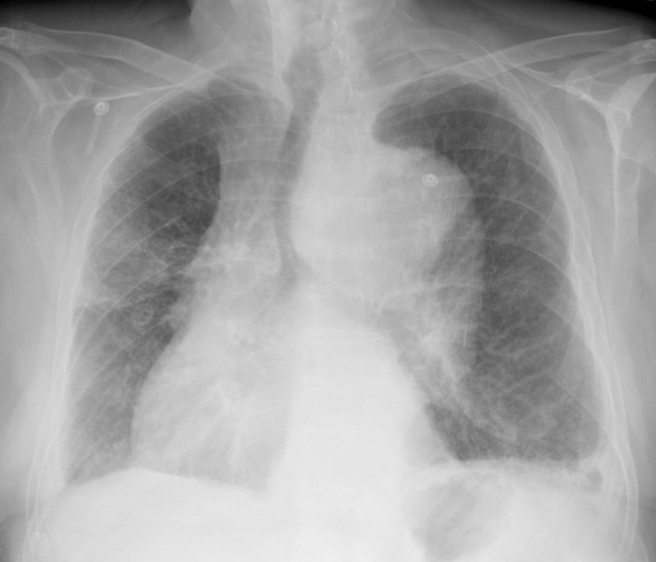 Aortic dissection
Last revised by Calum Worsley◉ on 4 Feb 2023, Radiopedia
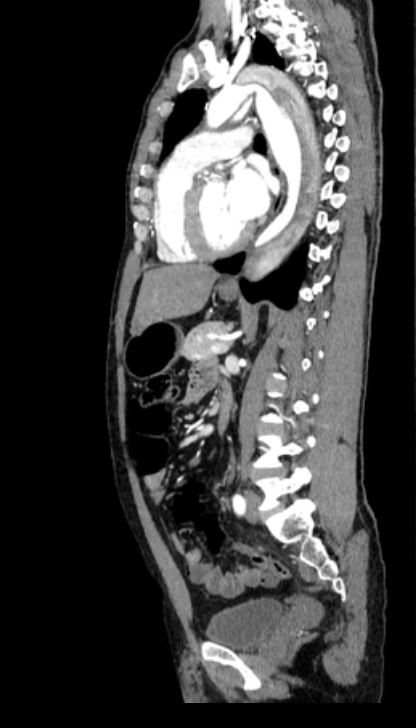 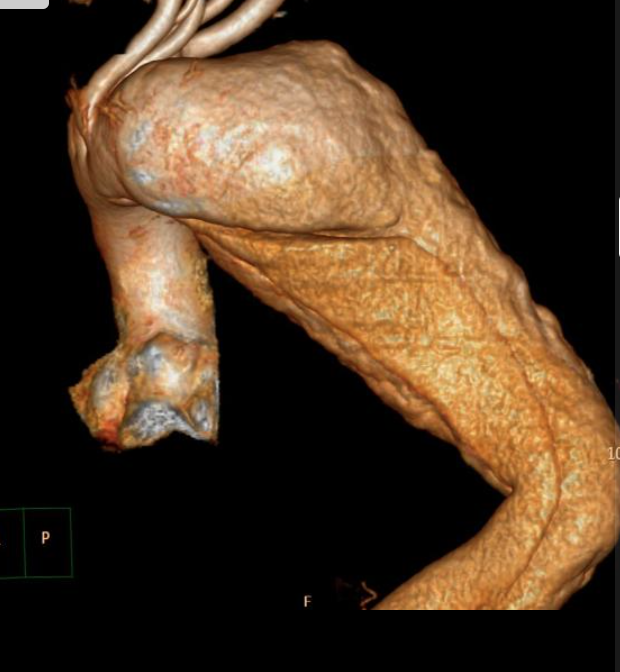 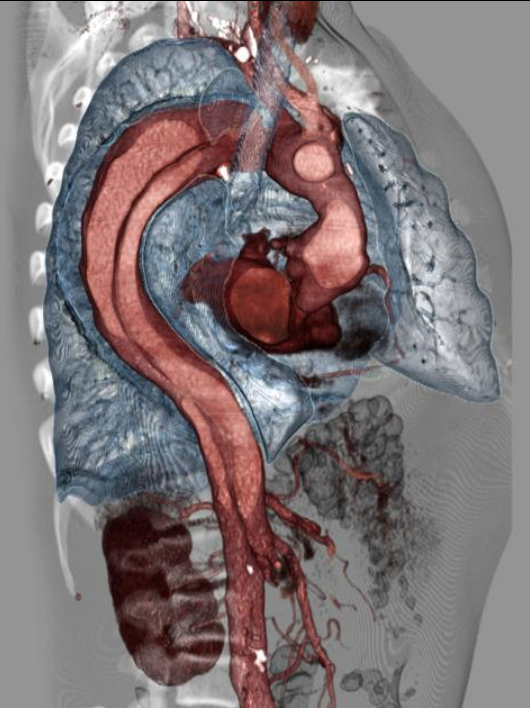 Aortic dissection
Last revised by Calum Worsley◉ on 4 Feb 2023, Radiopedia
müalicə
ildə ≥7 aorta kökü, qalxan aorta və ya eninə qövs aorta disseksiyası təmirini həyata keçirən mərkəzlər təcrübəli hesap edilir.


malperfuziya sindromu
Circulation. 2022;146:e334–e482. DOI: 10.1161/December 13, 2022 e345
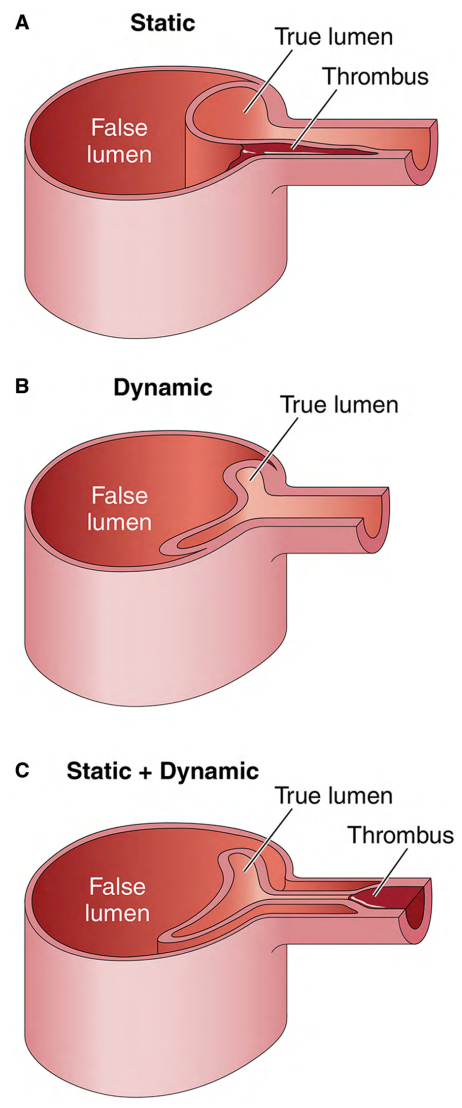 Yalançı lümen genişləndiyi və həqiqi lümeni sıxdığı üçün aortanın hər hansı şaxəsi azalmış perfuziya riski altındadır və disseksiya distala doğru yayıldığı üçün eyni vaxtda bir neçə damar yatağında perfuziya pozulması baş verə bilər (dinamik, statik və qarışıq)
Circulation. 2022;146:e334–e482. DOI: 10.1161/December 13, 2022 e345
malperfuziya sindromu
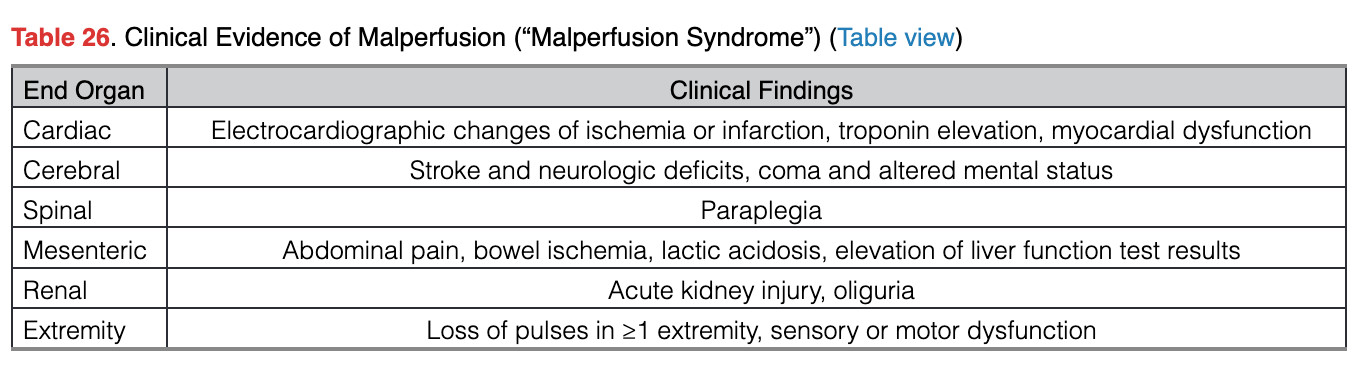 Circulation. 2022;146:e334–e482. DOI: 10.1161/December 13, 2022 e345
Kəskin tip A aorta disseksiyası olan xəstələrin 25%-ə qədərində malperfuziya rast gəlinir
Lakin bu, tez-tez malperfuziya sindromu kimi adlandırılan son orqan işemiyasının klinik sübutlarından fərqləndirilməlidir
Malperfuziya sindromu olmayanlarda ölüm nisbəti yalnız 6,2% olduğu halda, malperfuziya sindromu 30,5% ölüm nisbəti ilə əlaqələndirilir.
Ölüm faizi - iştirak edən arteriya damarlarının sayı, eləcə də pozulmuş orqanların sayı ilə əlaqələndirilir.
Nəbz defisiti (azalmış perfuziya göstəricisi) və hipotansiyonun birləşməsi həyati orqan perfuziyasını göstərir, çünki erkən reperfuziya sağ qalmağı proqnozlaşdırır.
Aortadan çıxan magistral damarlarının perfuziyasını bərpa etmək üçün ənənəvi yanaşma -  aorta təmiri (yəni, proksimal aortada) vasitəsilə olmuşdur.
Daha yeni yanaşmalar  açıq aorta təmirindən əvvəl endovaskulyar vasitələrdən istifadə edərək hədəf  orqan perfuziyasını qorumaqla nəticələri yaxşılaşdırmaq potensialını göstərdi (sonrakı açıq təmirin vaxtı ayrı-ayrılıqda müəyyən edilir)
Bu prosedurlar hibrid labaratoriyalarda lazımi resurs və personal mövcud olduqda həyata keçirilə bilər.
Circulation. 2022;146:e334–e482. DOI: 10.1161/December 13, 2022 e345
təcili  yanaşma
Sürətli ürək – damar cərrahiyyəsi konsultasiyası 
Aort disseksiyası müalicəsində ilk olaraq - ağrı kontrolu, hemodinamika təqibi və dəstəyidir
Xəstəyə sürətli şəkildə 2 geniş kanullu damar yolu açılmalıdır
Sürət kontrolü və təzyiq monitorizasiyası olunmalıdır

 Esmolol – intravenoz (500 mcg/kg iv bolus, 50-150 mcg/kg/dəq iv inf)
 Metoprolol – intravenoz (5-15 mg iv bolus toplamda 3 dəfə edilə bilər, 2-5 mg/h iv inf).
 Labetalol (20 mg iv bolus, hər 10 dəqiqədən bir 20-80 mg iv bolus maksimum 300 mg və ya  0,5-2 mg/dəq inf.)
təcili  yanaşma
Beta bloker müalicəsina baxmayaraq  təzyiq >120 mmHg isə vazodilatator əlavə etmək lazımdır
Nitroprussid 0,3 μg/dəq iv infuziya
Nikardapin 2,5-5 mg/saat infuziya
Vazodilatator müalicə  ritm kontrolü beta blokerlər tərəfindən başlanmadan başlanmalıdır
Hipotansiyon müalicəsi ( kristaloid, qan ürünləri )
Ağrı kontrolu
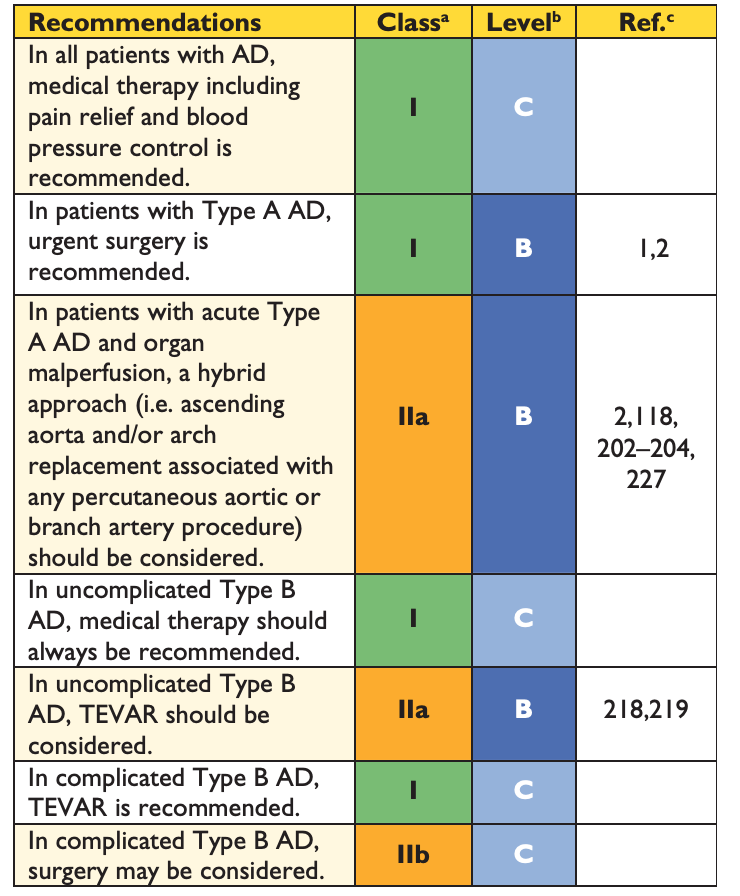 Tip A AD – təcili cərrahi müdaxilə lazımdır

Organ malperfuziyası ilə prezente edən AD – 
hibrid müalicə - asending aort və/vəya replasmanı,
perkutan yola şaxə arteriya proseduru olunmalıdır

Ağırlaşmamış tip B AD – medikal təqib düşünülməlidir
Amma TEVAR da düşünülə bilər

Ağırlaşmış tip B AD – TEVAR olunmalıdır
və cərrahi də daha aşağı sübut səviyyəsi ilə oluna bilər
Eur Heart J 2014;35:2873-2926 - Eur Heart J doi:10.1093/eurheartj/ehu281
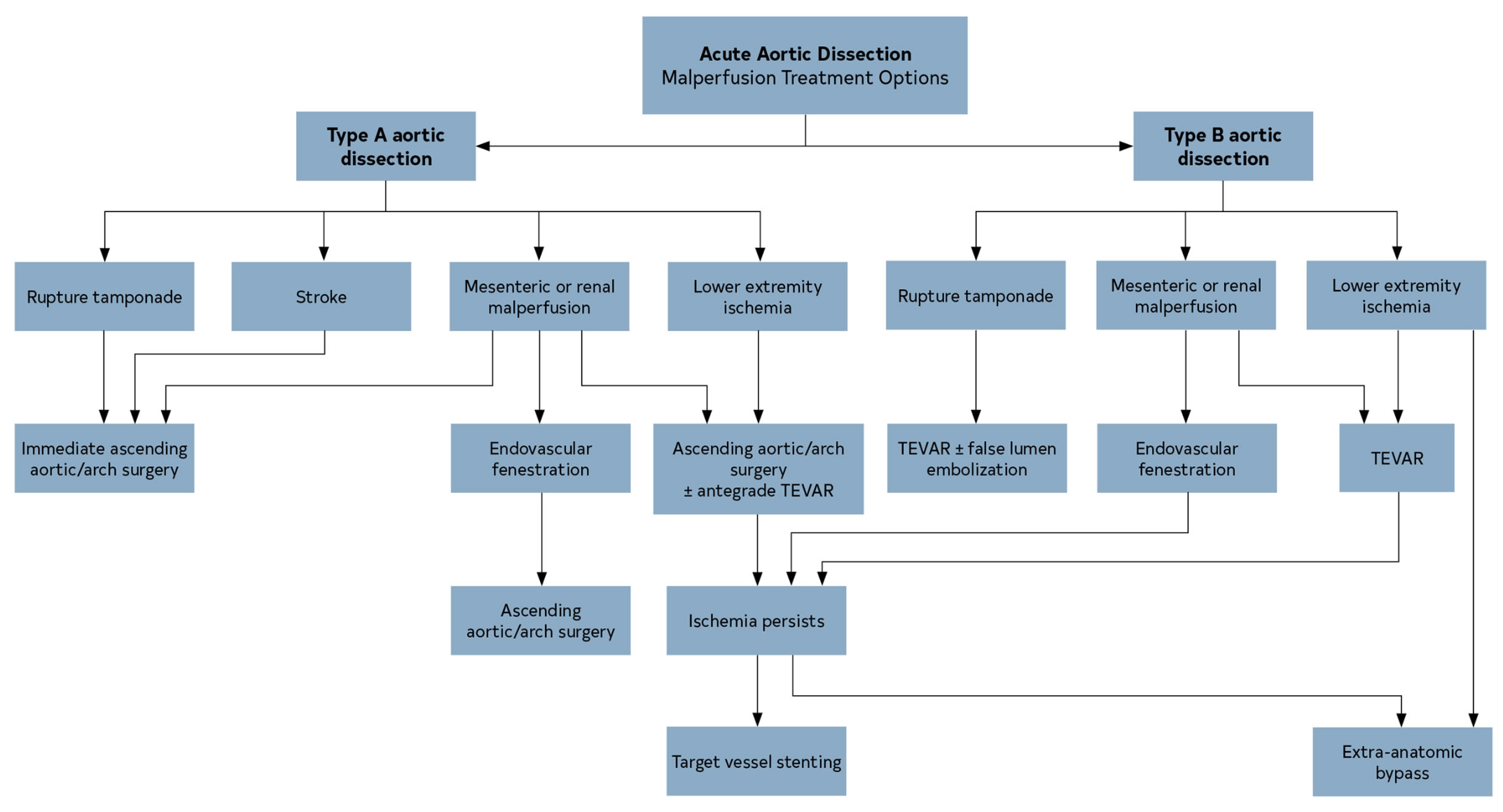 Circulation. 2022;146:e334–e482. DOI: 10.1161/December 13, 2022 e345
[Speaker Notes: Immediate – derhal]
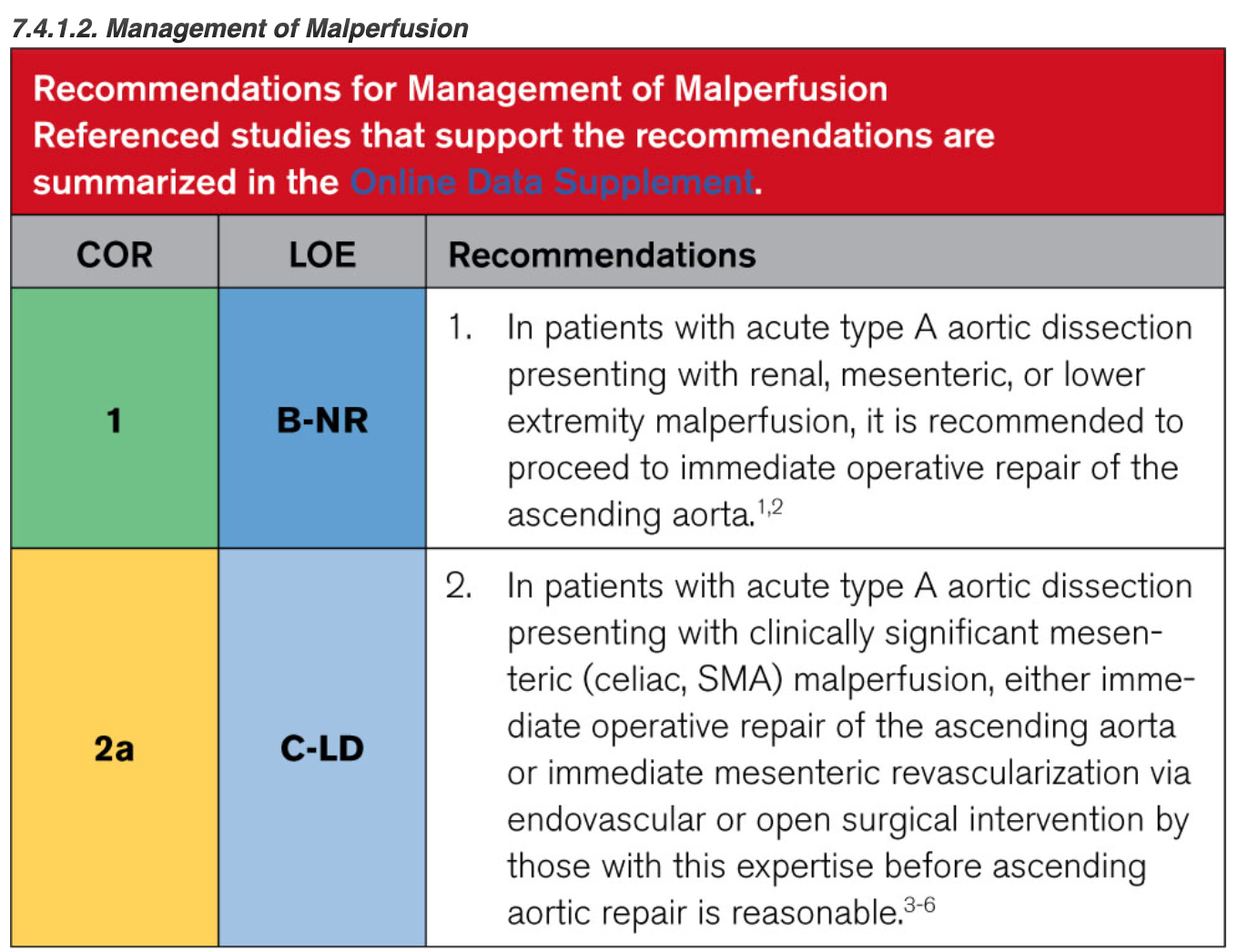 Circulation. 2022;146:e334–e482. DOI: 10.1161/December 13, 2022 e345
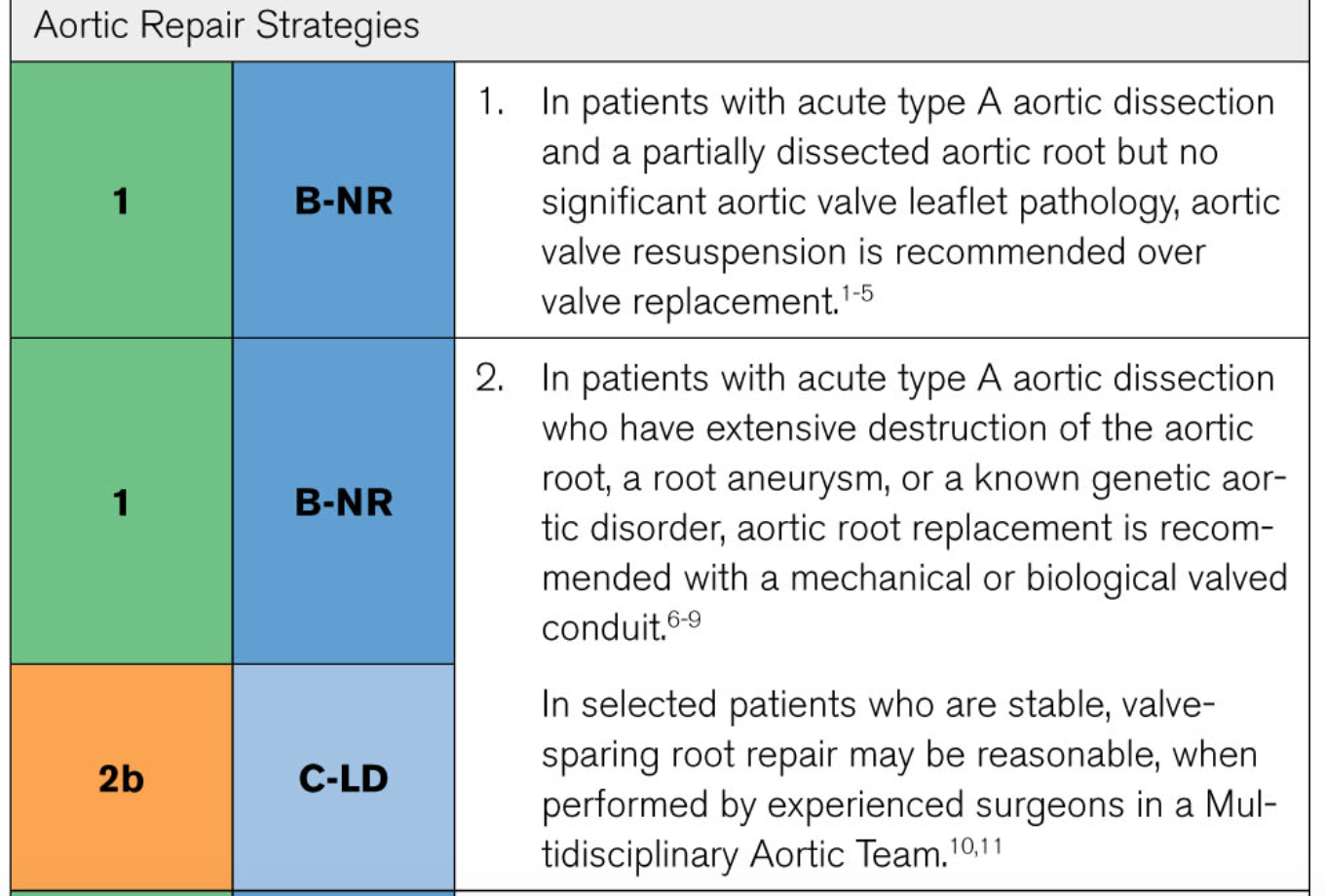 Circulation. 2022;146:e334–e482. DOI: 10.1161/December 13, 2022 e345
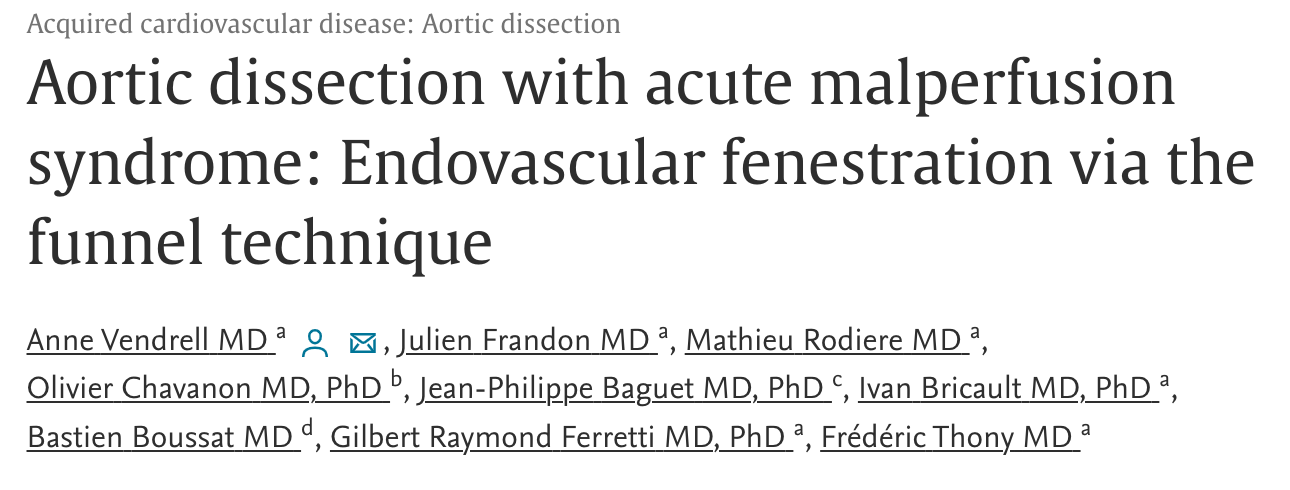 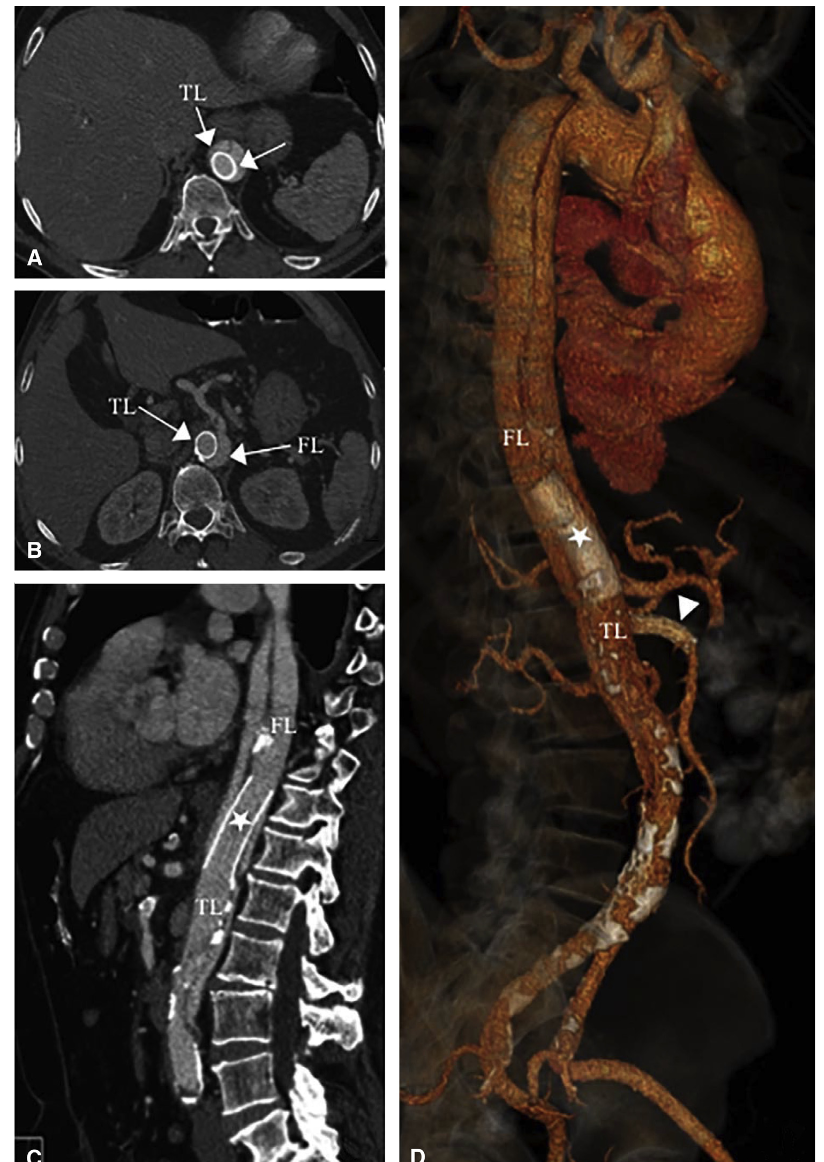 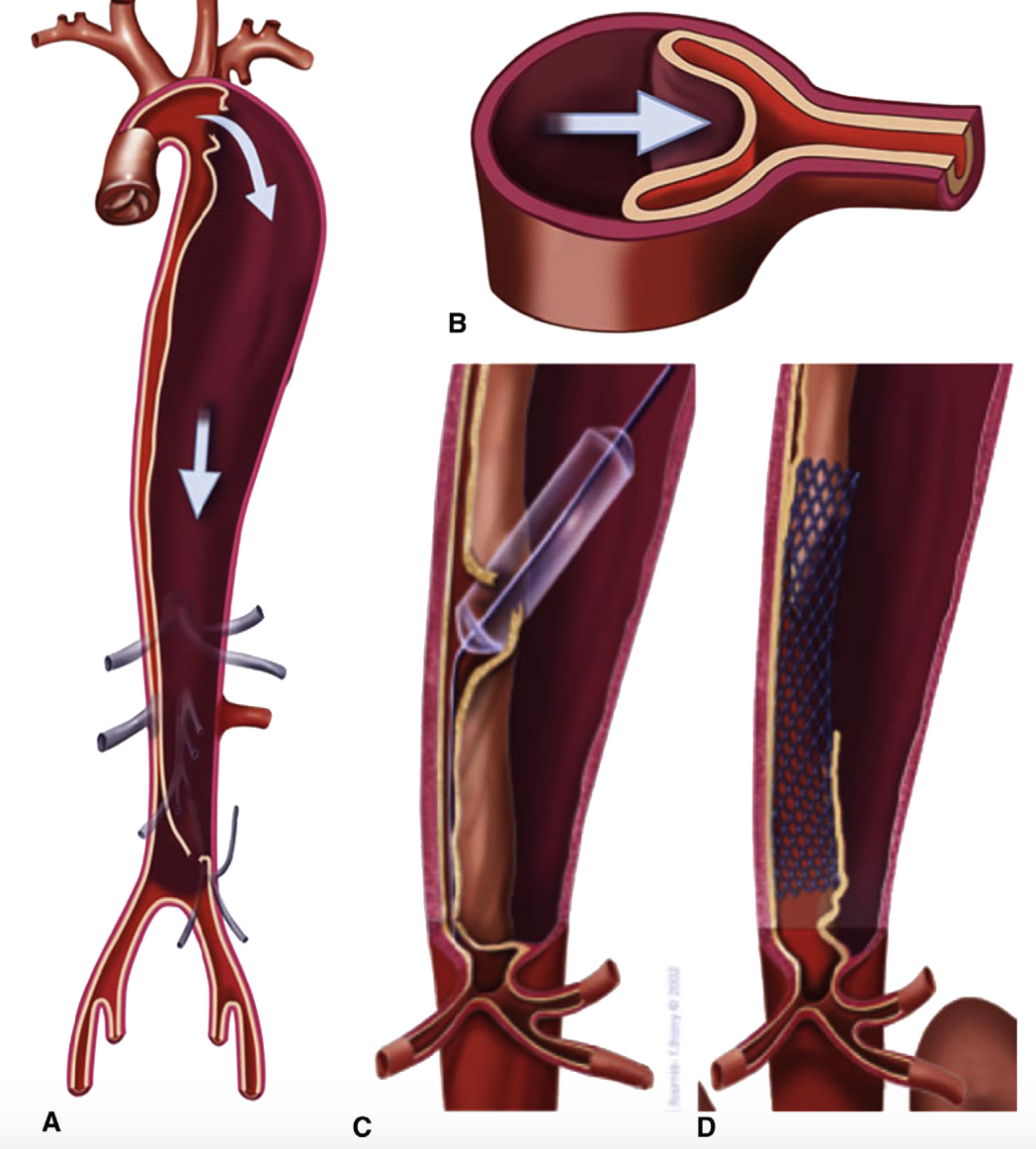 https://doi.org/10.1016/j.jtcvs.2010.07.081
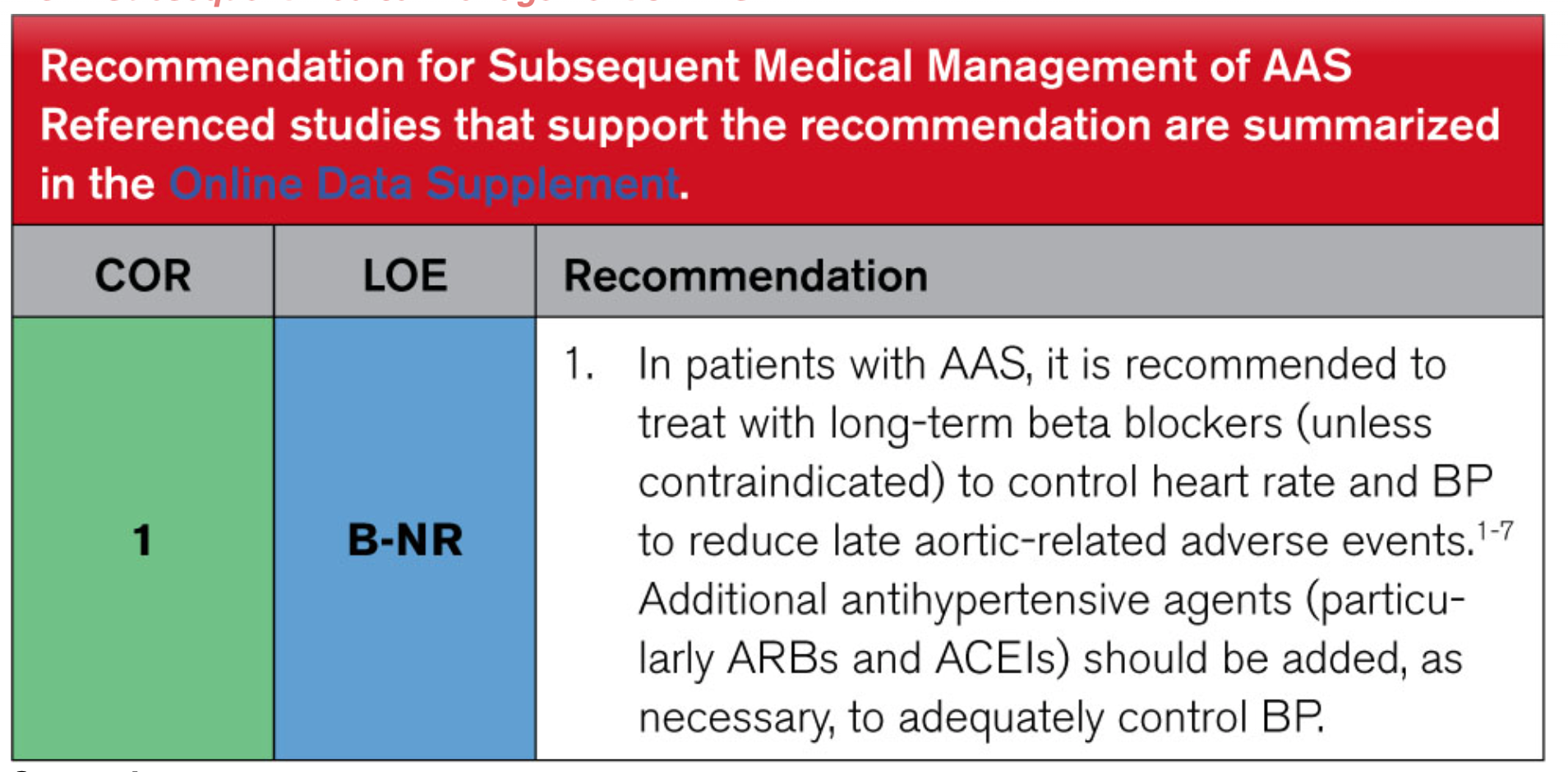 AAS xəstələrində  ritm kontrolu üçün uzun müddətli b-bloker müalicə alımı məsləhətdir.

Təzyiq kontolü üçün antihipertansiv dərmanlar ACEİ və ARBlər məsləhətdir və qan təzyiqi kontolu.
Circulation. 2022;146:e334–e482. DOI: 10.1161/December 13, 2022 e345
evə götürüləcək mesaj
Təcili yardıma baş vuran sinə ağrı sindromu olan hər xəstədə - AD ağla gətirilməlidir, özəlliklə EKG və troponin negativ xəstələrdə və ağrının xarakteristikası incələnməlidir

Sürətli monitorizasiya və diaqnostik algoritmə görə hərəkət edilməli

Görüntüləmə yollarına başvurulmalı

Əlimizdə KT, ekokardiyografi kimi görüntüləmə yolları yoxdursa, ən azından ağciyər filmi çəkilməli

Xəstə mütləq ritm və təzyiq kontrolu ilə referans mərkəzə göndərilməlidir

Müalicə olunmuş AD xəstələrinin ömür boyu medikal müalicəsində ritm və təzyiq kontrolu edilməli, 3- 6 ayda bir eko və 6 ay -1 il KT təqibləri edilməlidir.
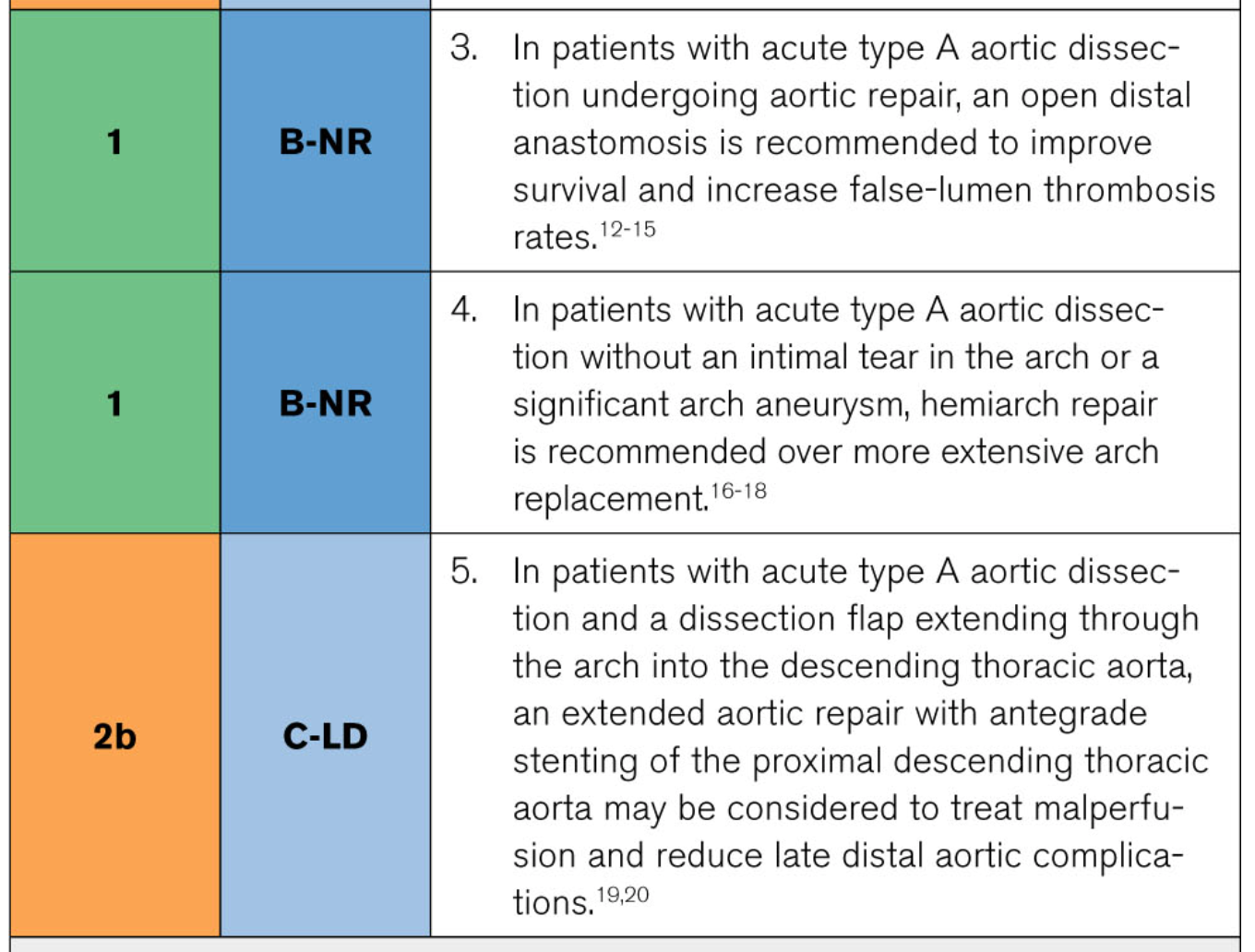 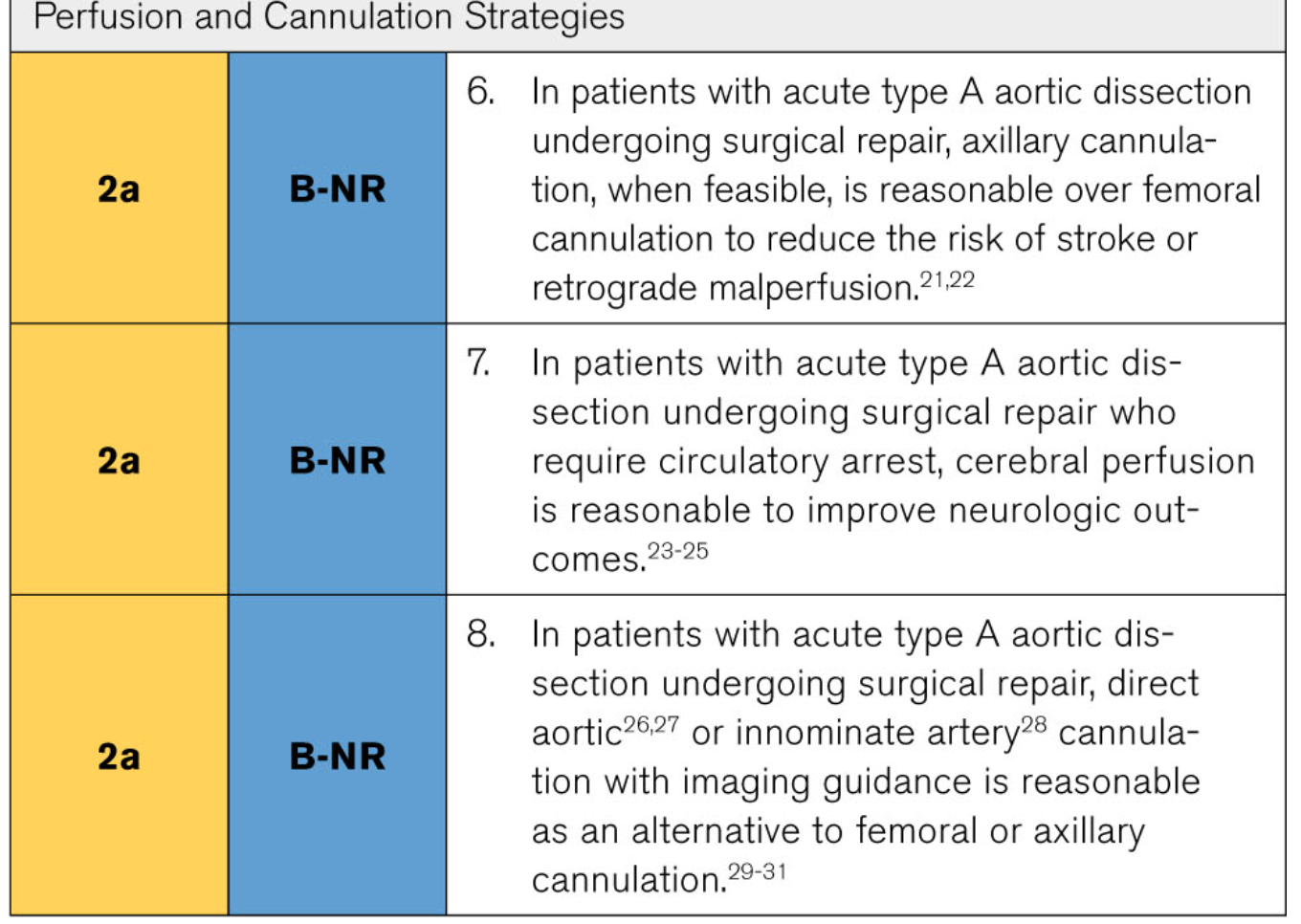 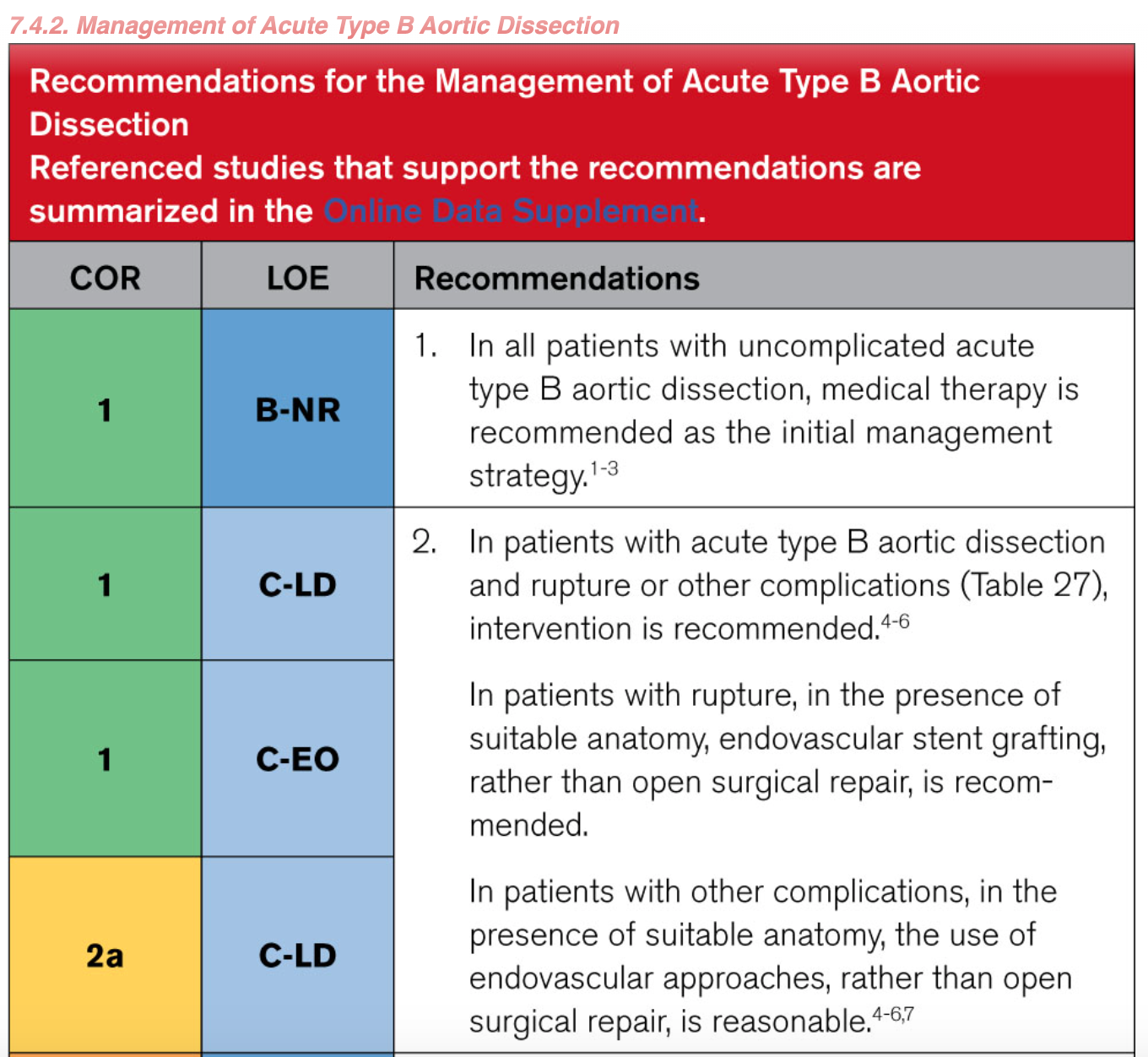 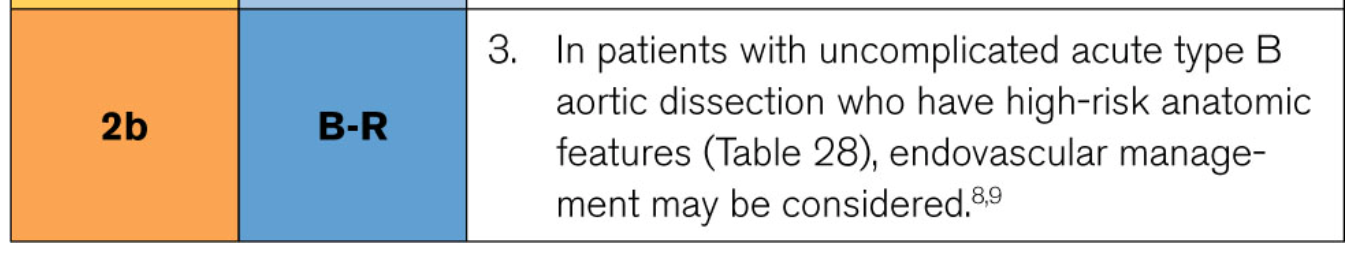 In 2019, the European Association for Cardio-Thoracic Surgery and the European Society for Vascular Surgery published an expert consensus document4 for the treatment of thoracic arch pathologies, in which they added a third category called “non-A-non-B dissection,” to be used for patients whose proximal dissection flap begins in the aortic arch.
Most recently, in 2020, the SVS and the STS proposed an entirely new classification scheme that defines the aortic dissection anatomy in more granular detail5: Dissections are defined anatomically according to the location of intimal tears and the proximal and distal extent of the dissection process
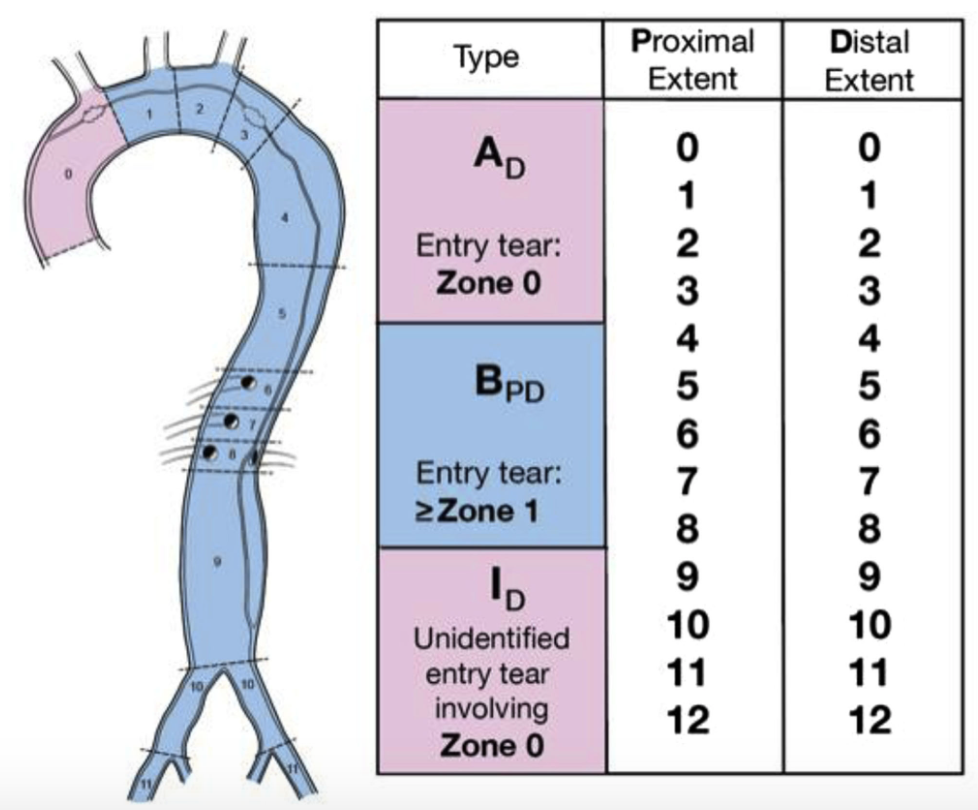 AD indicates type A is used for any dissection with an entry tear in zone 0 and extends distally the zone denoted by the subscript D (eg, A9); BPD, type B is used for any dissection with an entry tear in zone 1 or beyond; the proximal and distal extents of the dissection are denoted by subscripts P and D, respectively (eg, B39). ID, when a dissection begins in zone 0 but the location of the entry tear has not been identified, it will be considered “Indeterminate”; it will be designated with an I and its distal extent denoted by the subscript D (eg, I9).